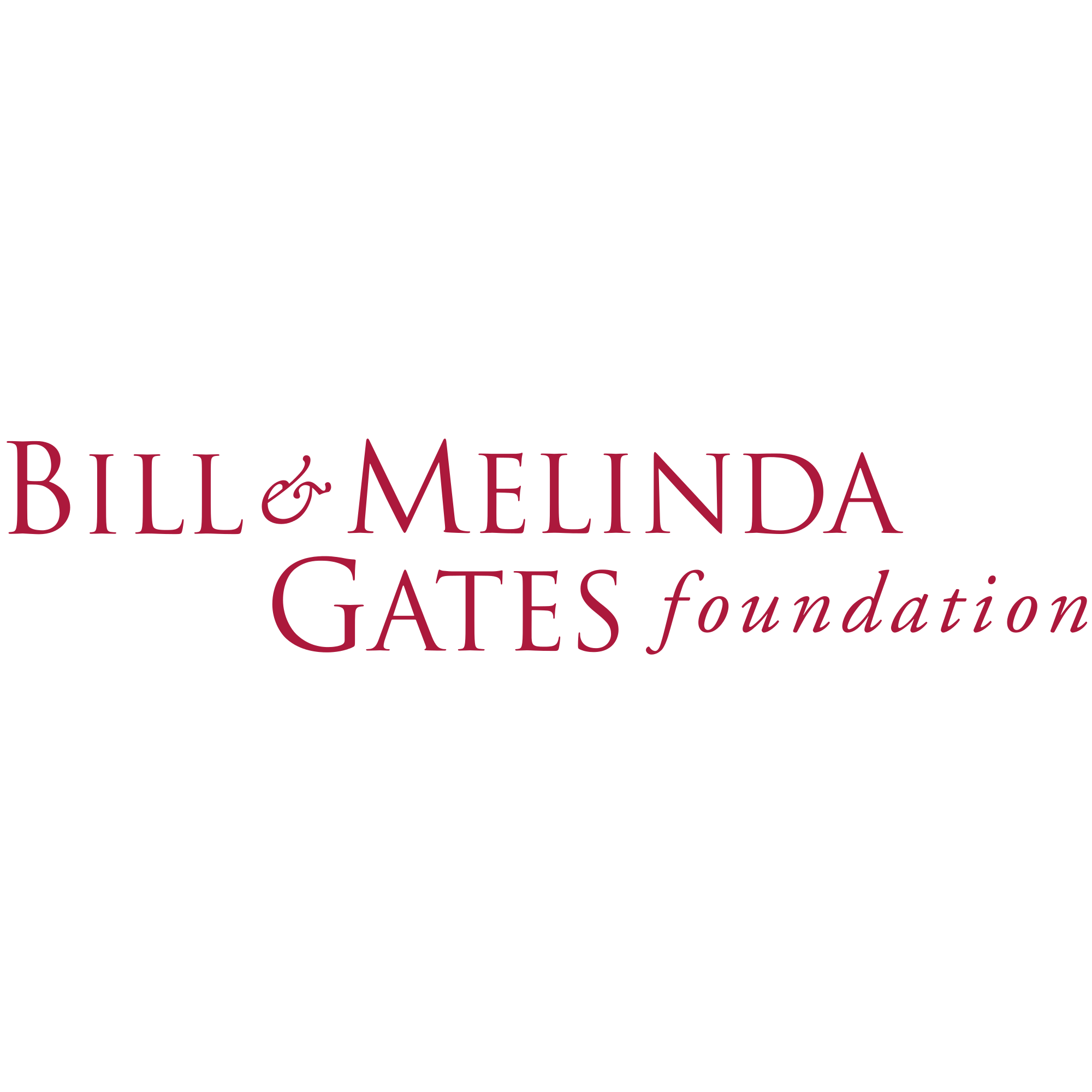 Presented by: 
Allie Martorana, Cali Wadsworth, Kaveen Solanki, Thomas Gow, Jacob Laffey, Mikayla Edwards
PRESENTATION AGENDA
Vendor Analysis
Technology Overview
Architecture
Conclusion
Hype Cycle
Big Data Assessments
Foundation Overview
[Speaker Notes: Cali]
PRESENTATION AGENDA
Architecture
Technology Overview
Hype Cycle
Big Data Assessments
Vendor Analysis
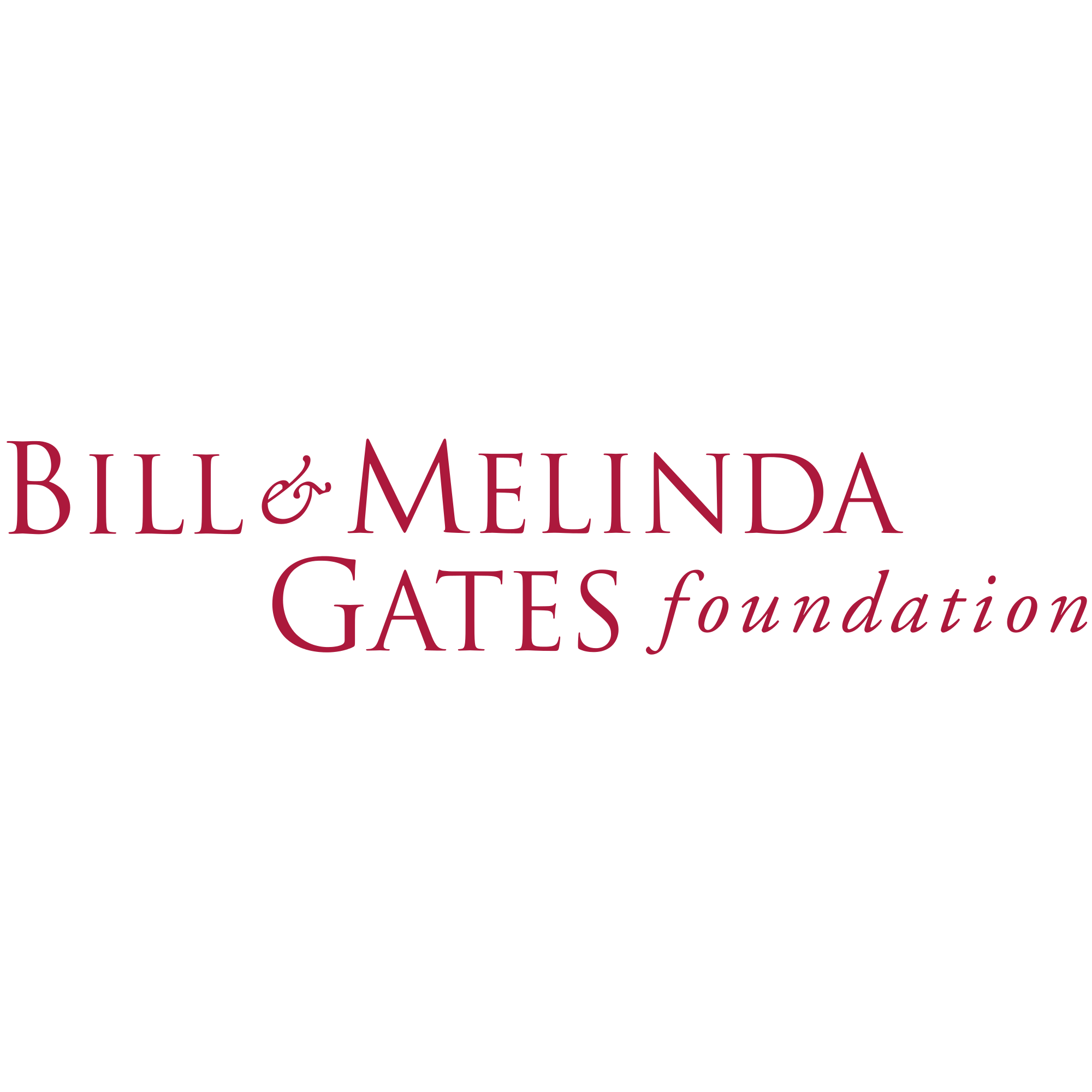 Foundation Overview
Conclusion
[Speaker Notes: Kaveen]
“Guided by the belief that every life has equal value, the Bill & Melinda Gates Foundation works to help all people lead healthy, productive lives. In the United States, it seeks to ensure that all people—especially those with the fewest resources—have access to the opportunities they need to succeed in school and life.”
[Speaker Notes: Kaveen]
BACKGROUND
QUICK FACTS

Founded in 2002
HQ in Seattle, WA
Provides funds directly to 84 institutions and/or systems of institutions across the US
As of 2017, the total amount of grant payments since it was founded is $45.5 billion.
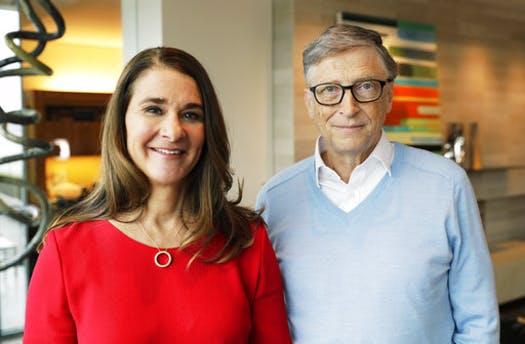 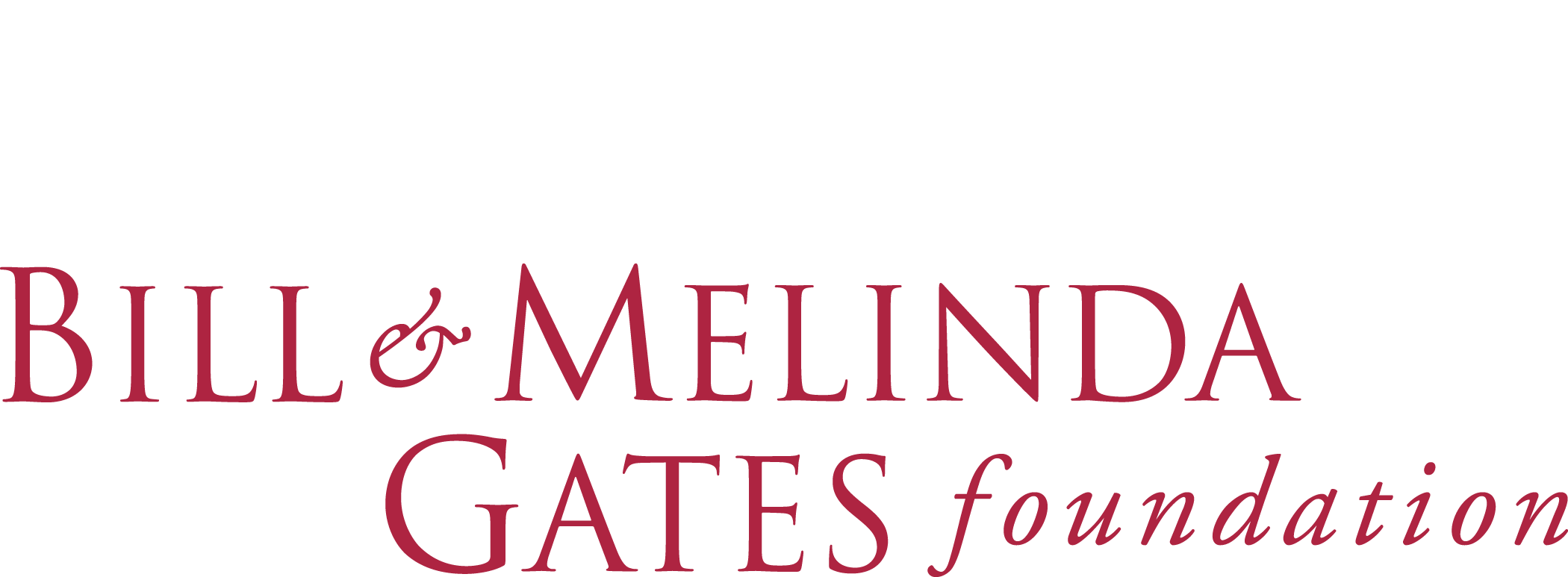 [Speaker Notes: Kaveen]
SWOT ANALYSIS
Strong Financial Base
Data Driven
Effective Planning and Monitoring Team
Few Trustees
Lack of Transparency
Resistance from some Governments
Pressure from News outlets
Bilateral Trade
Influence Government policies
High Influence
High Power
Irresponsible Investments
Security Risks
Cultural Barriers
Trust Issues
S
O
T
W
OPPORTUNITIES
STRENGTHS
WEAKNESSES
THREATS
[Speaker Notes: Kaveen]
OUR GOAL
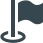 Our goal is to use the power of technology to help the Bill & Melinda Gates Foundation determine the best possible candidates and institutions to receive funding. We built a new architecture to collect, organize, & analyze structured and unstructured data, which will allow the Gates Foundation to use that data and technology to better predict student outcomes and evaluate the success of the foundation’s investments.
[Speaker Notes: ALLIE
1.)  Bill & Melinda Gates Foundation: The Gates Foundation has long funded the development of education to underserved communities, socioeconomically challenged, or targeted race and/or ethnicities.  In funding these different groups, they provide funds directly to 84 institutions or systems of institutions across the United States.  This tradition has made it possible for some of these institutions to remain open. However, there is limited outcomes reported back to Gates on the success of these programs.  Student enrollment is provided back to Gates Foundation coupled with retention numbers of students.  There is limited exposure to the student lifecycle such as major/study progression, major (CIP code analysis), career placement, graduation outcomes, student returning to communities.  There are far more data elements out there that could be used such as Commerce Department “Self-Reported” Career Outcomes, IRS tax filings, Social Media Sites (LinkedIn), Student Graduation Progression (National Student Clearinghouse), Student Debt (Department of Education NSLDS), Career Placement (Burning Glass), and Course Level Analysis.  Gates is also curious if this information was located, could you create a model that would predict/prescribe plans for individual students?]
KEY        ATTRIBUTES & DATA ELEMENTS
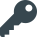 [Speaker Notes: Cali]
KEY        ATTRIBUTES & DATA ELEMENTS
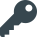 [Speaker Notes: Cali]
PRESENTATION AGENDA
Architecture
Technology Overview
Hype Cycle
Big Data Assessments
Vendor Analysis
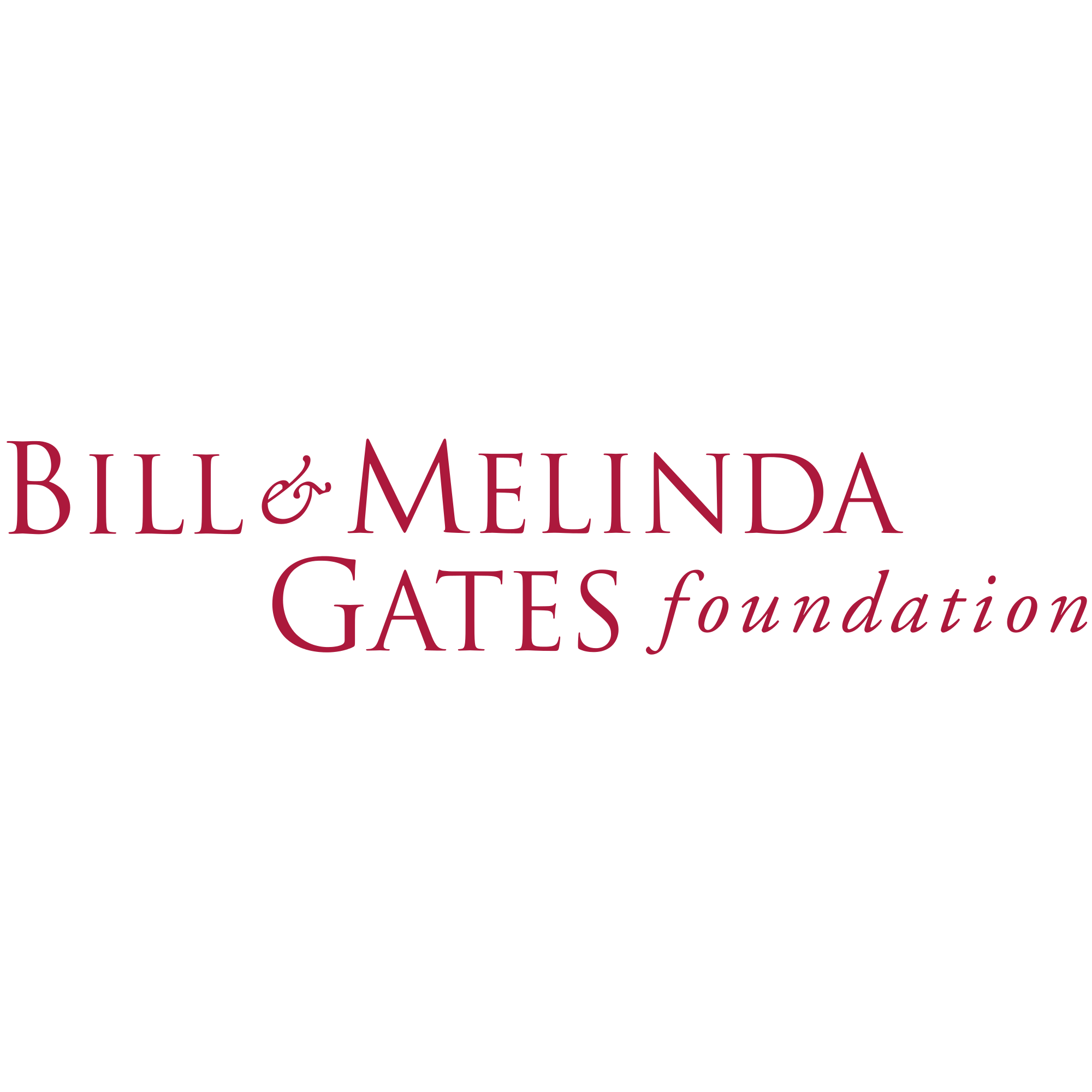 Foundation Overview
Conclusion
[Speaker Notes: Mikayla]
PREVIEWING BIG DATA ASSESSMENTS
Data Lakes
Low cost storage with high scalability 

Machine Learning
Using AI to make systems learn and improve automatically 

Data Visualization 
Representation of data in a graphical format
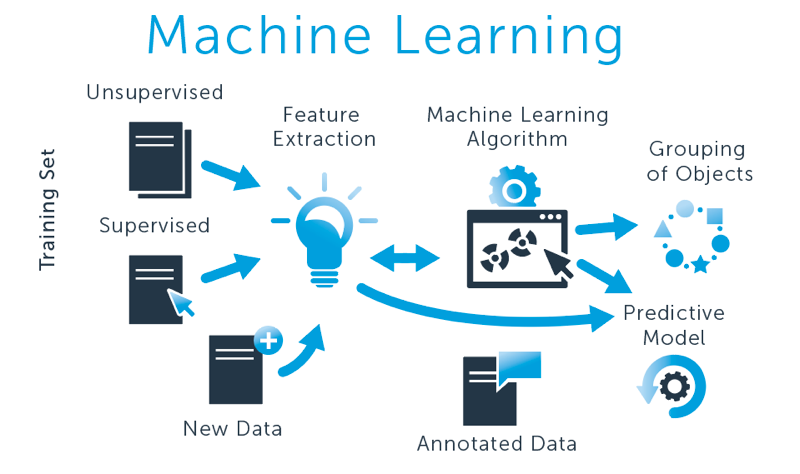 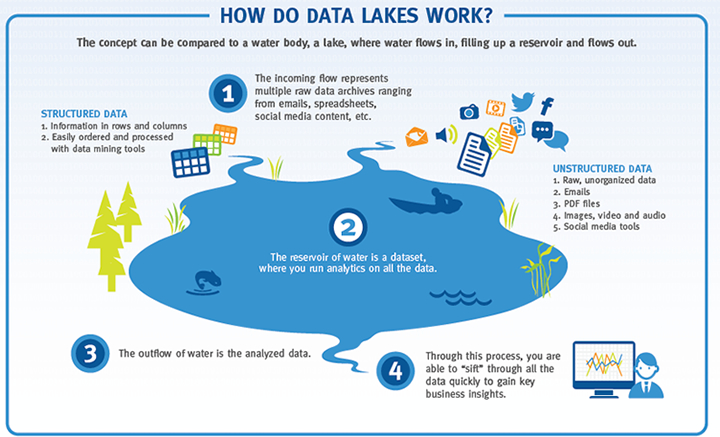 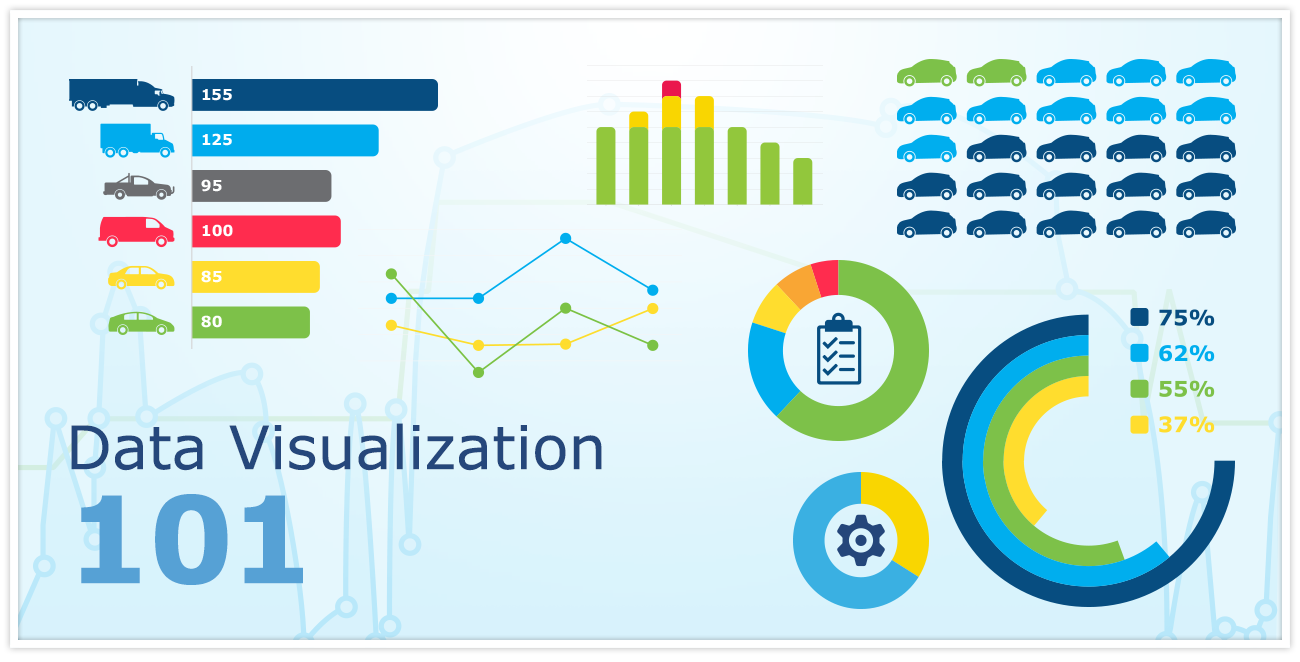 [Speaker Notes: https://www.expertsystem.com/machine-learning-definition/ 

Mikayla Edwards]
PRESENTATION AGENDA
Architecture
Technology Overview
Hype Cycle
Big Data Assessments
Vendor Analysis
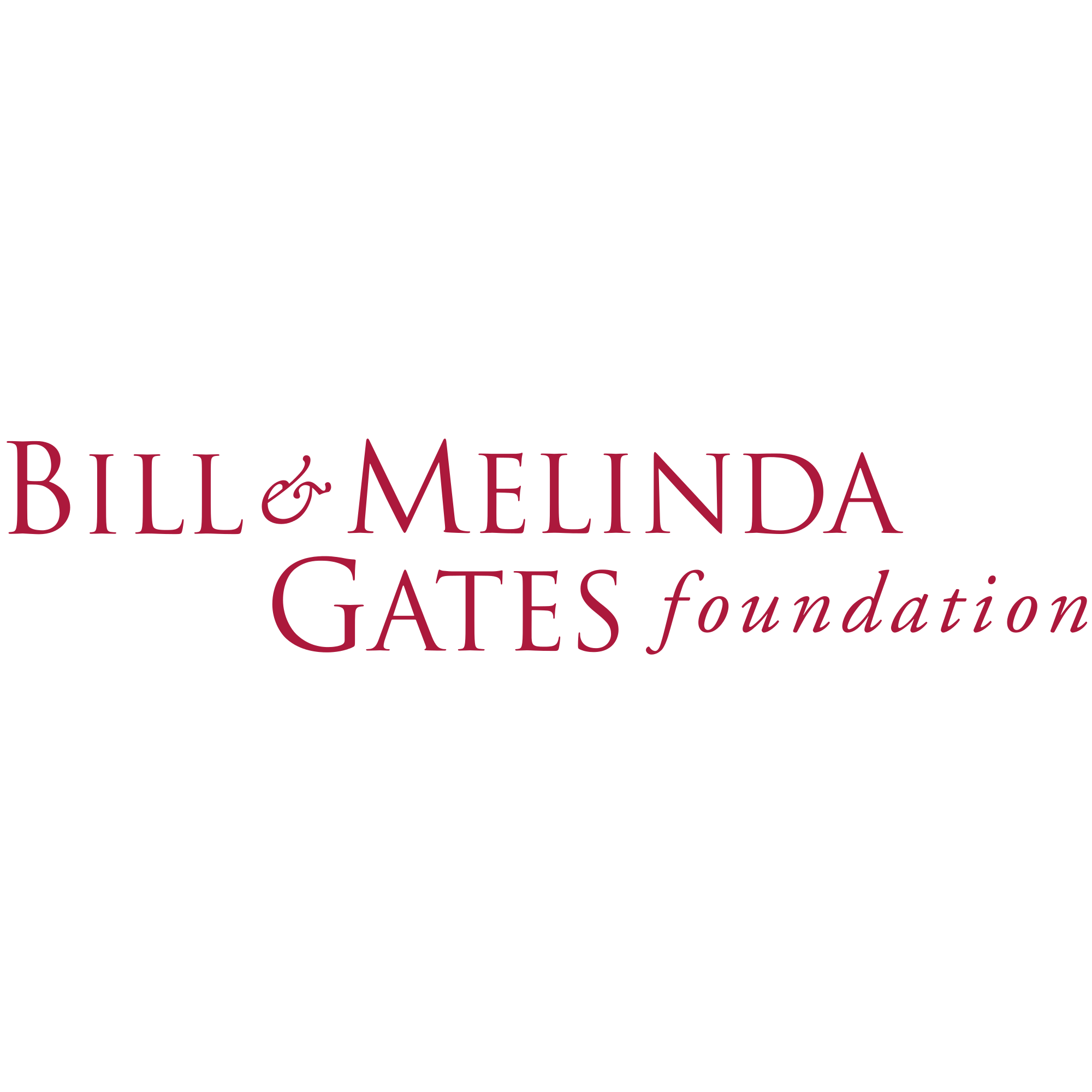 Foundation Overview
Conclusion
[Speaker Notes: ALLIE]
Peak of Inflated Expectations: Early publicity produces a number of success stories — often accompanied by scores of failures. Some companies take action; many do not.
GARTNER TECHNOLOGY HYPE CYCLE
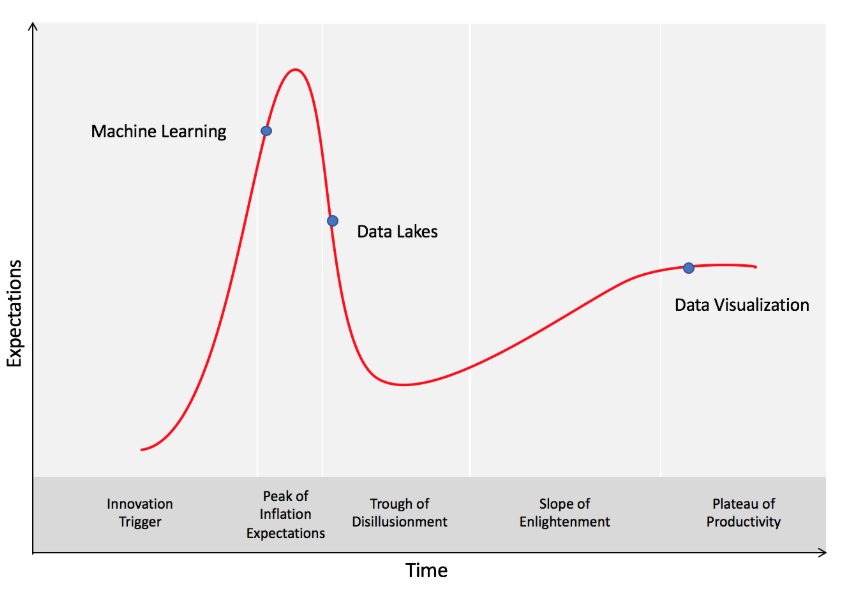 Trough of Disillusionment: Interest wanes as experiments and implementations fail to deliver. Producers of the technology shake out or fail. Investments continue only if the surviving providers improve their products to the satisfaction of early adopters.
Plateau of Productivity: Mainstream adoption starts to take off. Criteria for assessing provider viability are more clearly defined. The technology's broad market applicability and relevance are clearly paying off.

.
[Speaker Notes: ALLIE

https://www.gartner.com/en/research/methodologies/gartner-hype-cycle]
Data Lake:  Data lakes are moved to the early stage of the Plateau of Productivity because data lake services are becoming more mainstream and widely used. It is clear now that consumers want a place to securely store large amounts of data at a low cost.
OUR TECHNOLOGY HYPE CYCLE
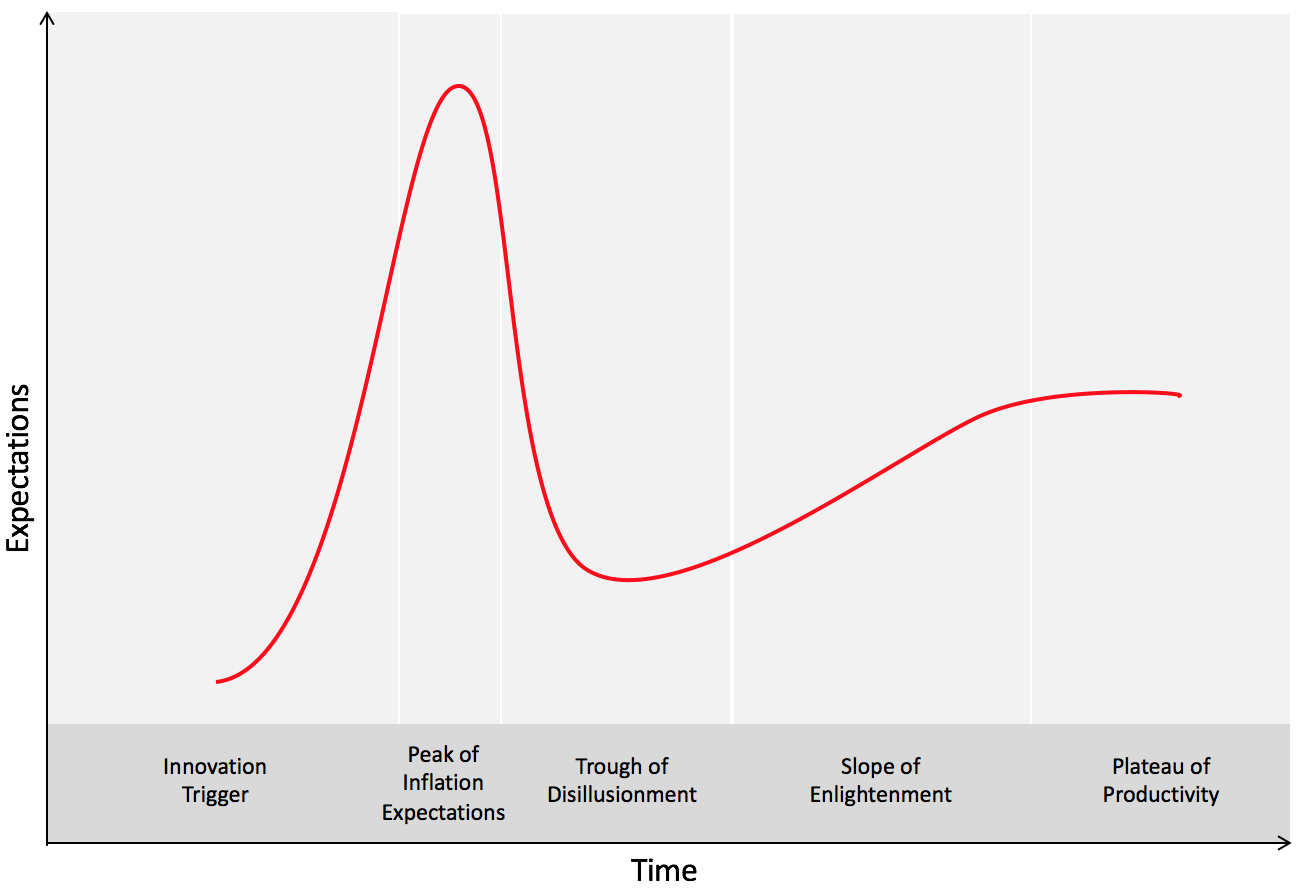 Machine Learning
Machine Learning: Machine learning has been moved toward the end of the Peak of Inflated Expectations because commercial businesses have successfully adopted this technology. Use cases have been largely understood, and start-ups have formed around the technology.
Data Visualization
Data Lakes
Data Visualization: Data visualization has remained in the Plateau of Productivity stage. According to Forbes, data visualization is in the top five technological initiatives businesses are implementing
[Speaker Notes: Data Lakes-ALLIE
Machine Learning-Jacob
Data Visualization- Kaveen

Gartner’s perceptions regarding expectation levels and/or positioning along the curve accurate or inaccurate? What about adoption timelines: conservative, overly optimistic, or about right? Motivate your assessments]
PRESENTATION AGENDA
Architecture
Technology Overview
Hype Cycle
Big Data Assessments
Vendor Analysis
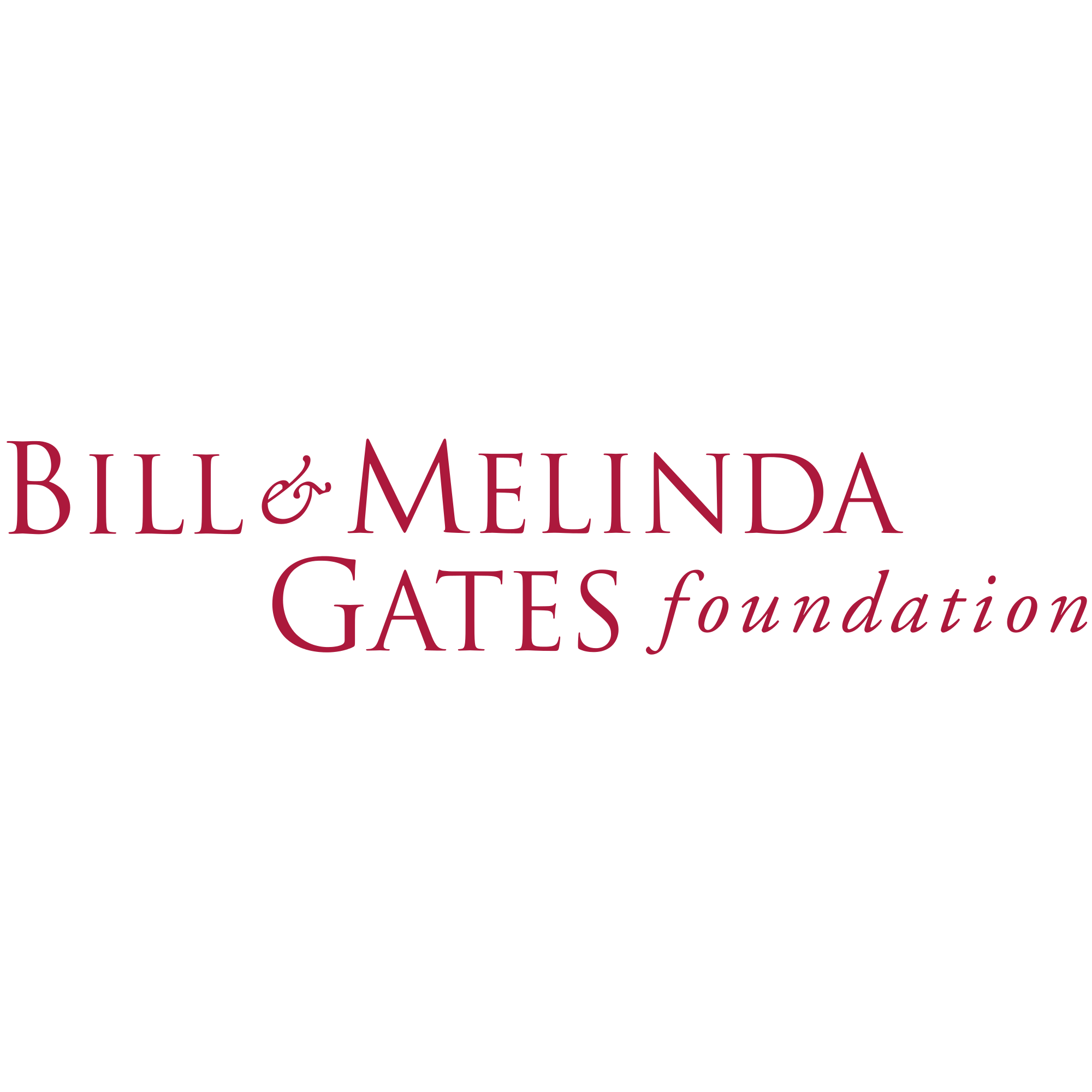 Foundation Overview
Conclusion
AS-IS ARCHITECTURE
Available upon request
TO-BE ARCHITECTURE
Available upon request
PRESENTATION AGENDA
Architecture
Technology Overview
Hype Cycle
Big Data Assessments
Vendor Analysis
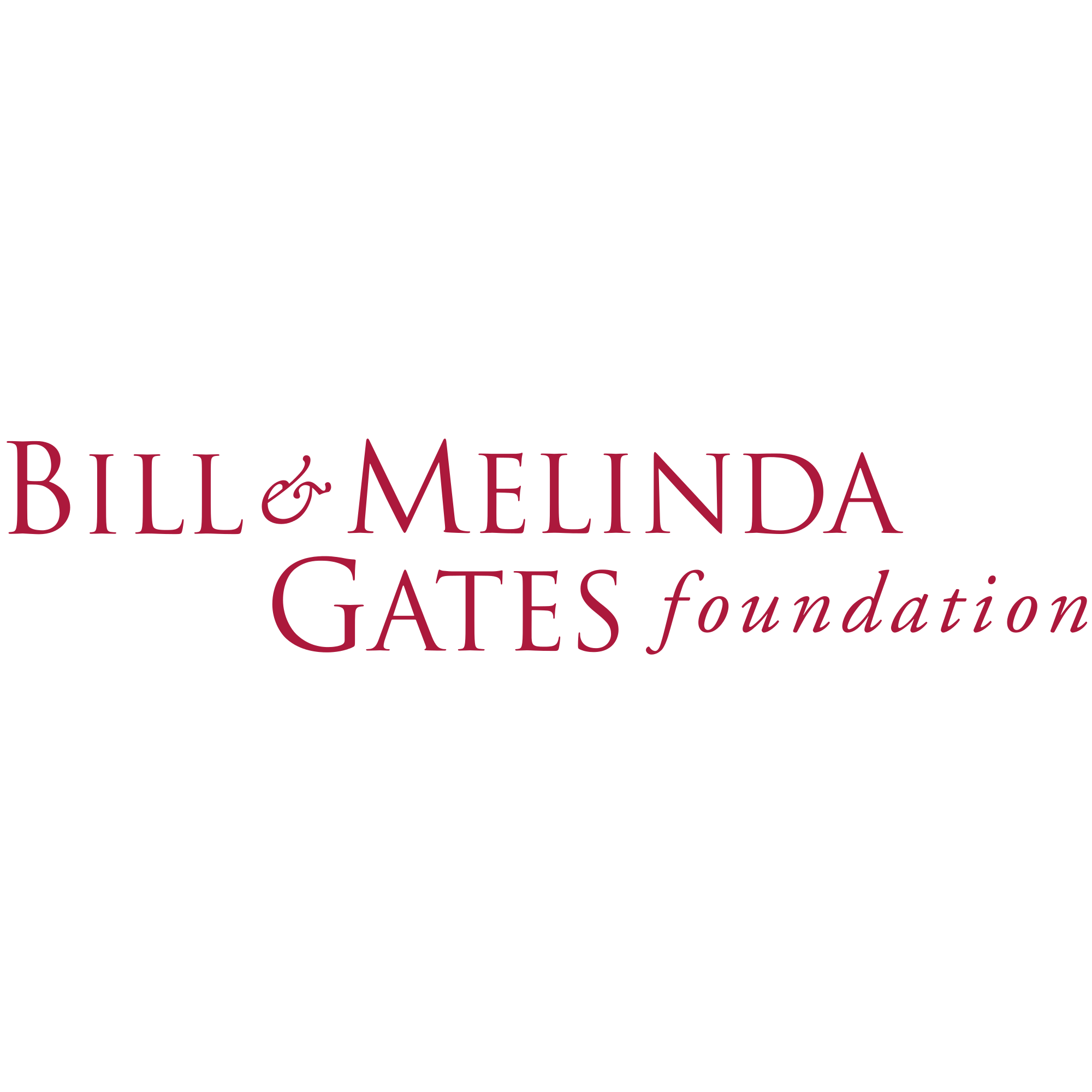 Foundation Overview
Conclusion
[Speaker Notes: Allie]
VENDOR VENN DIAGRAM
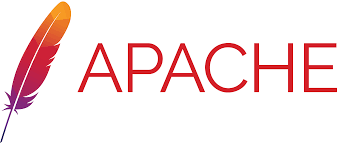 Machine Learning
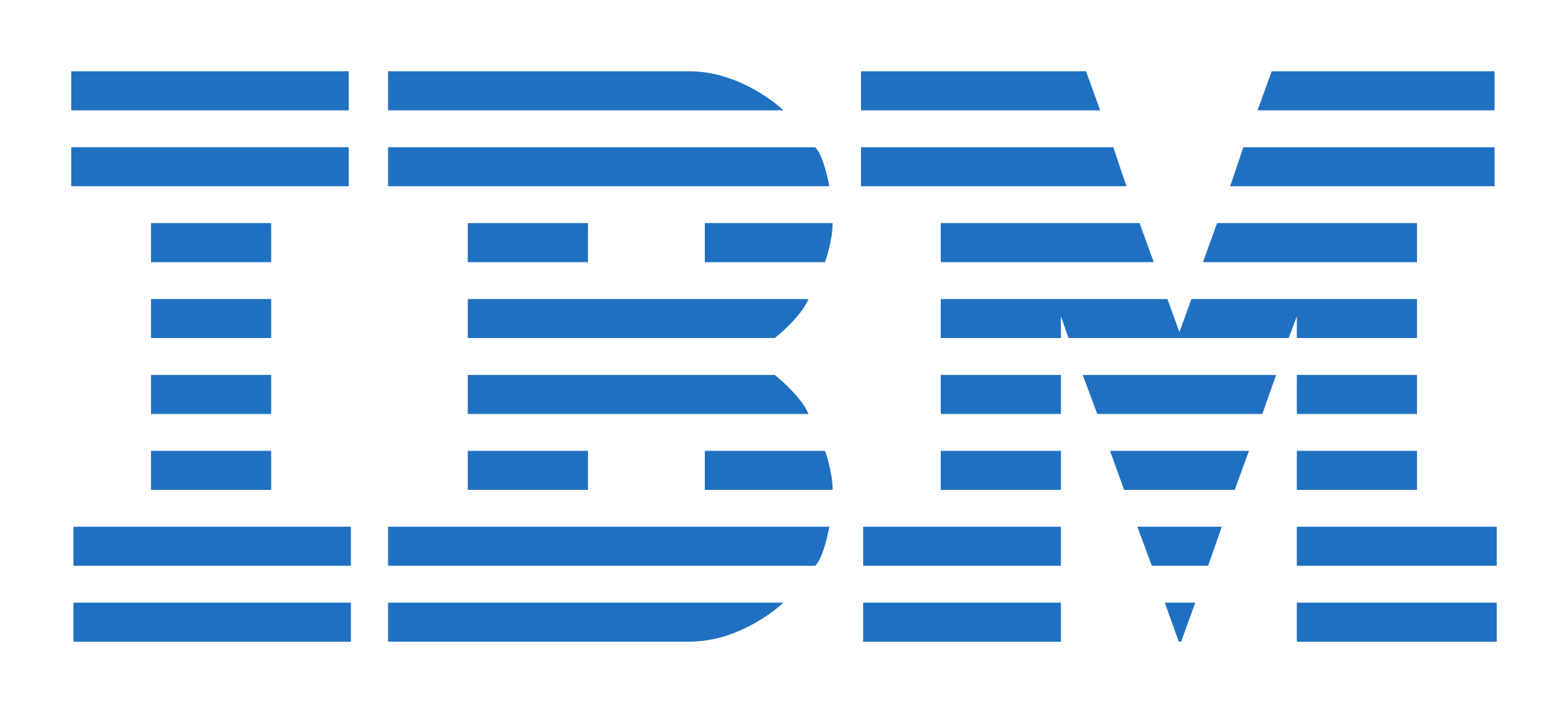 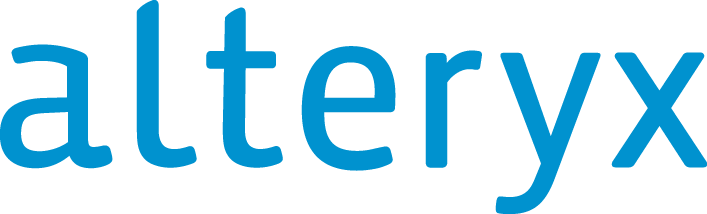 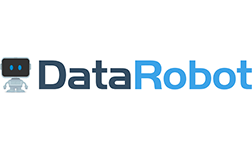 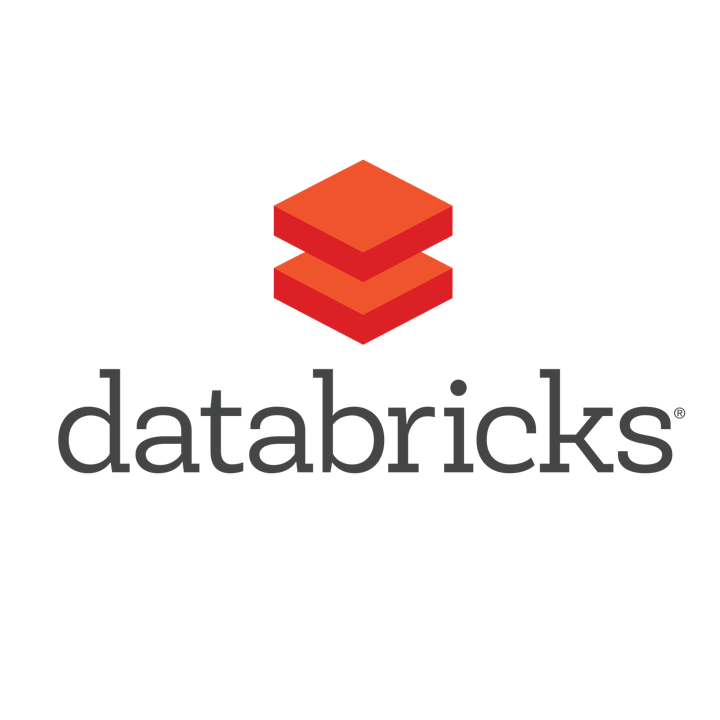 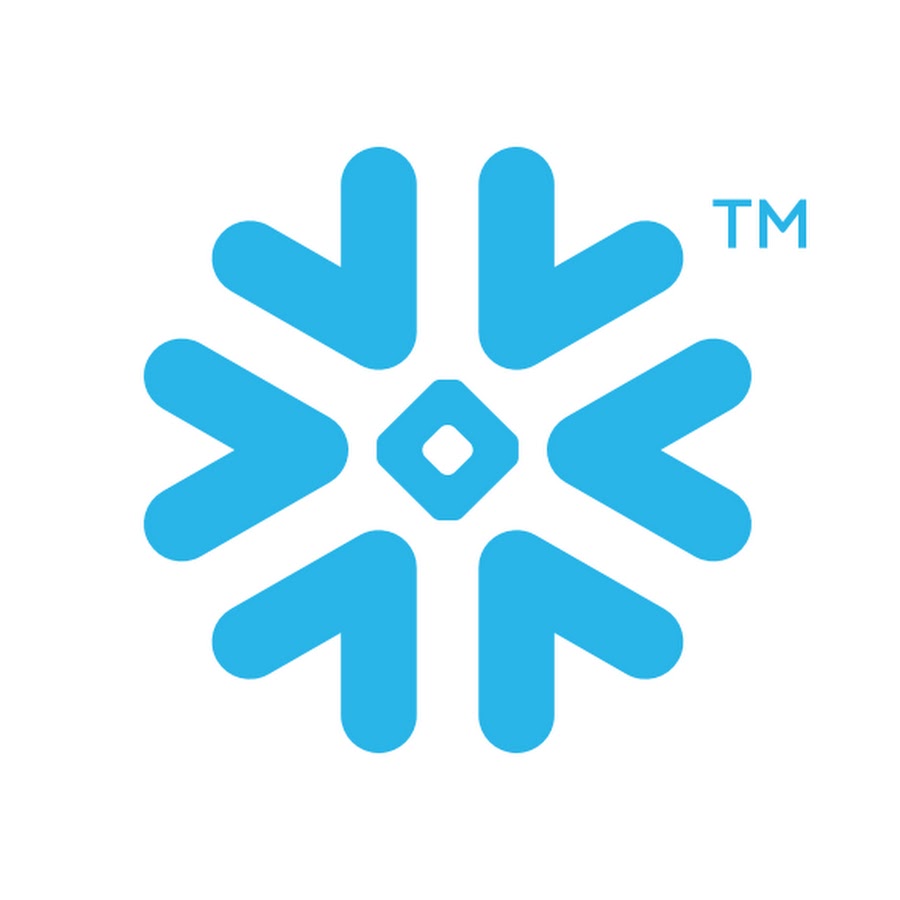 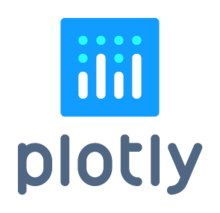 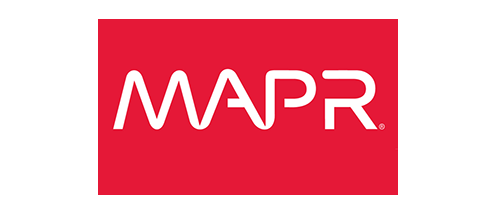 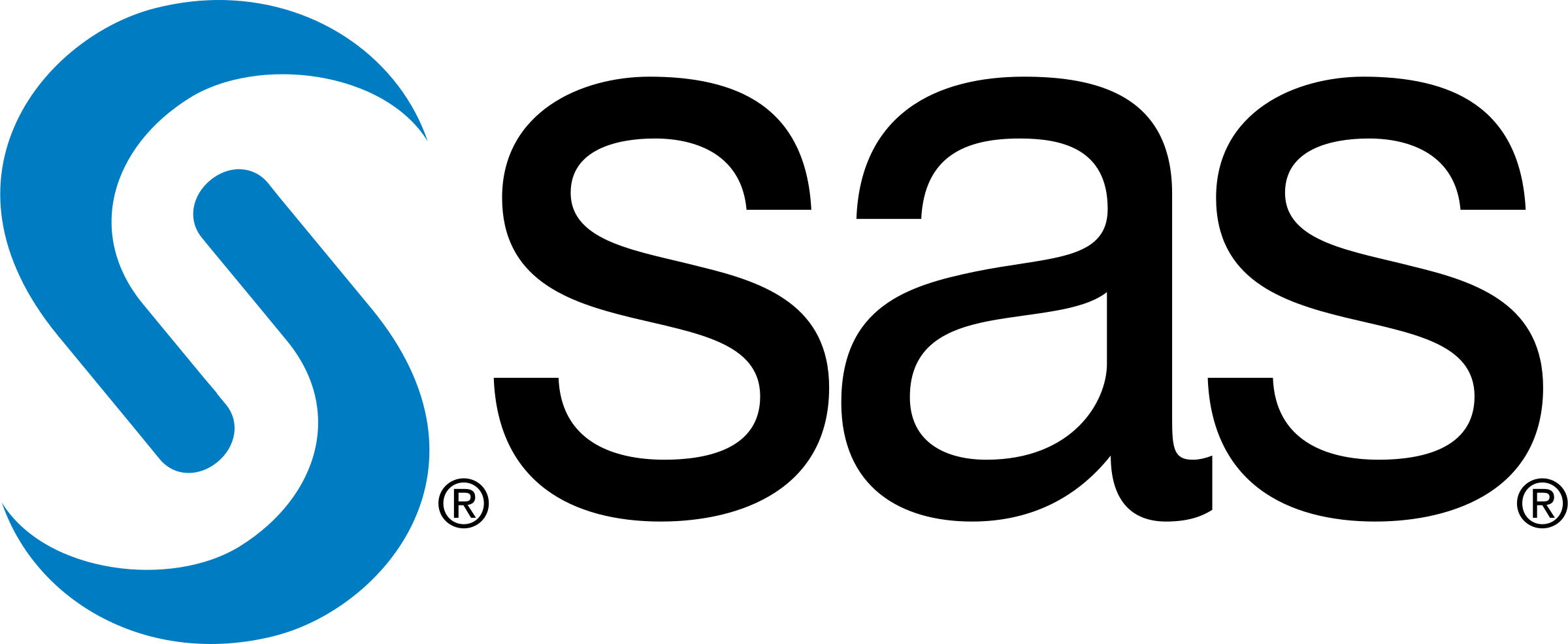 Data Visualization
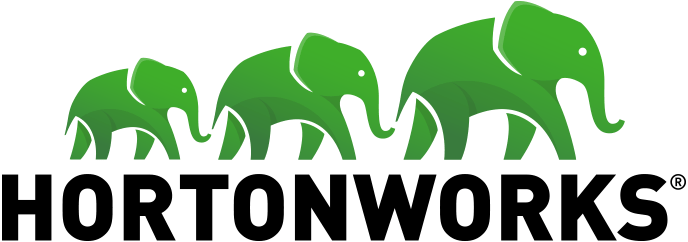 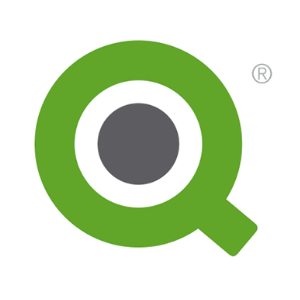 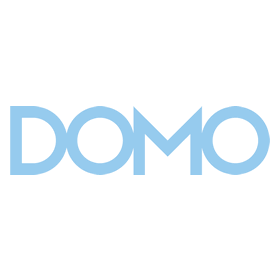 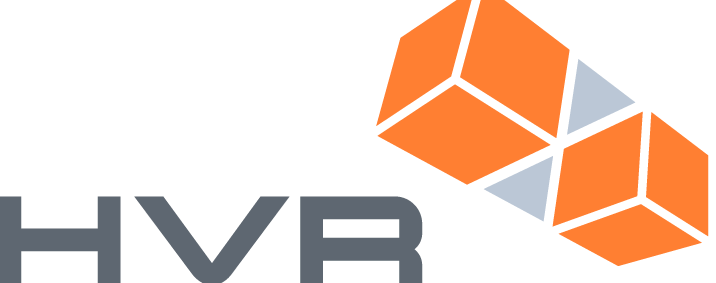 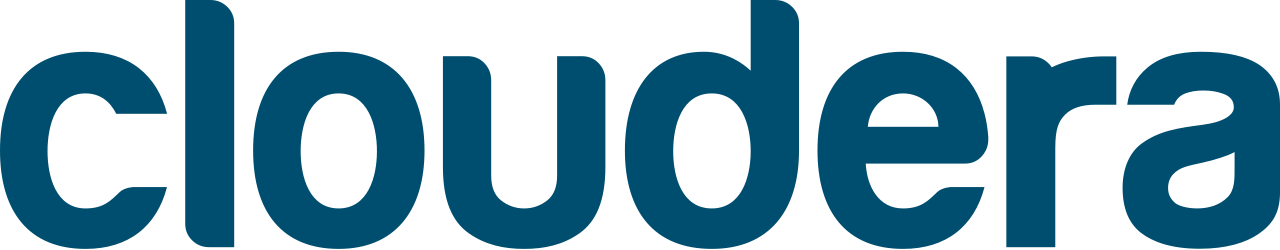 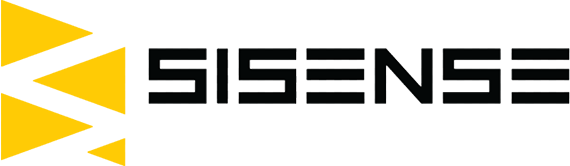 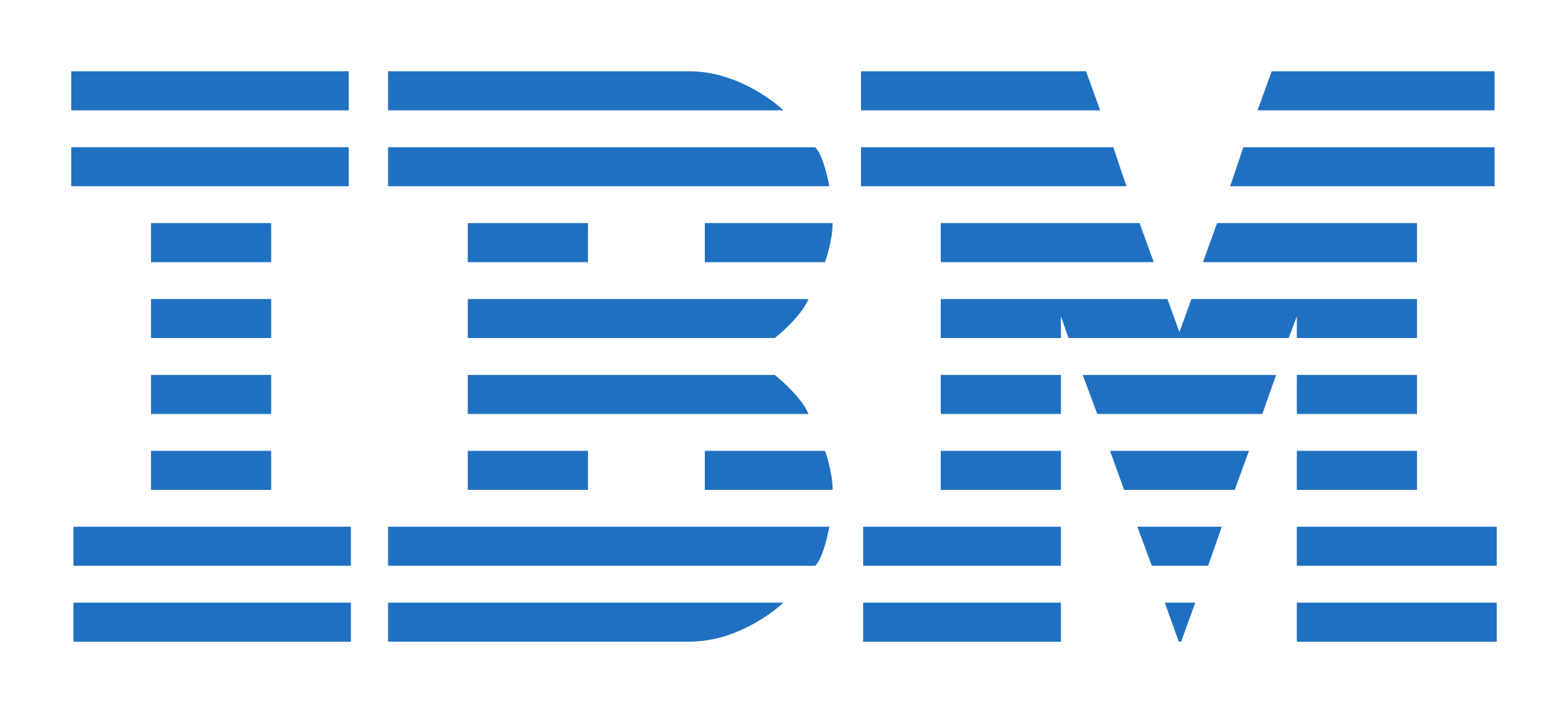 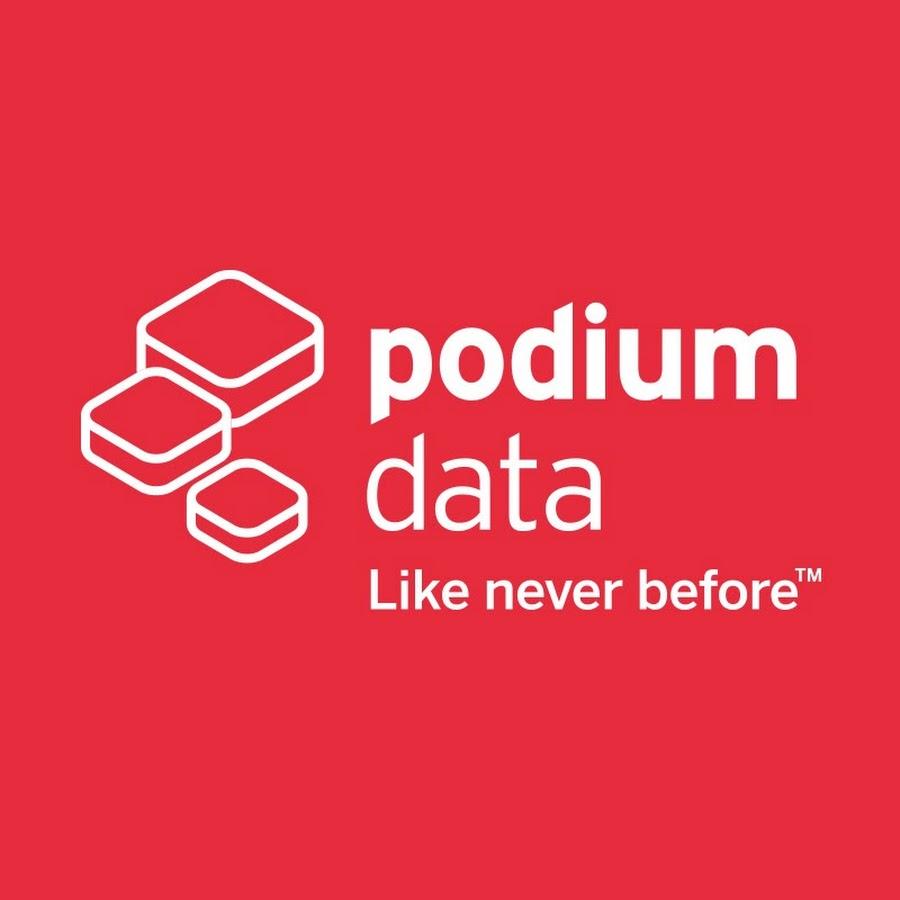 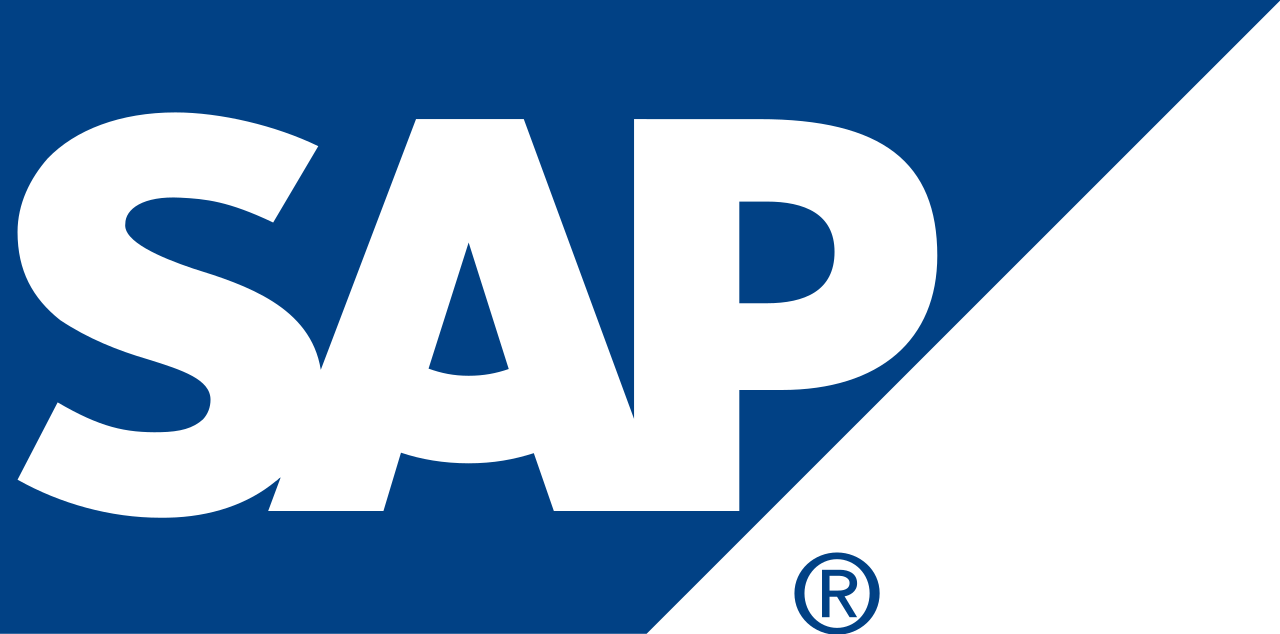 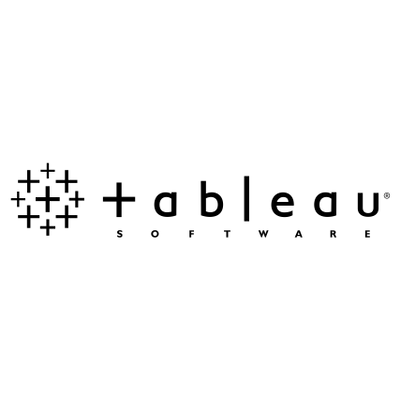 Data Lakes
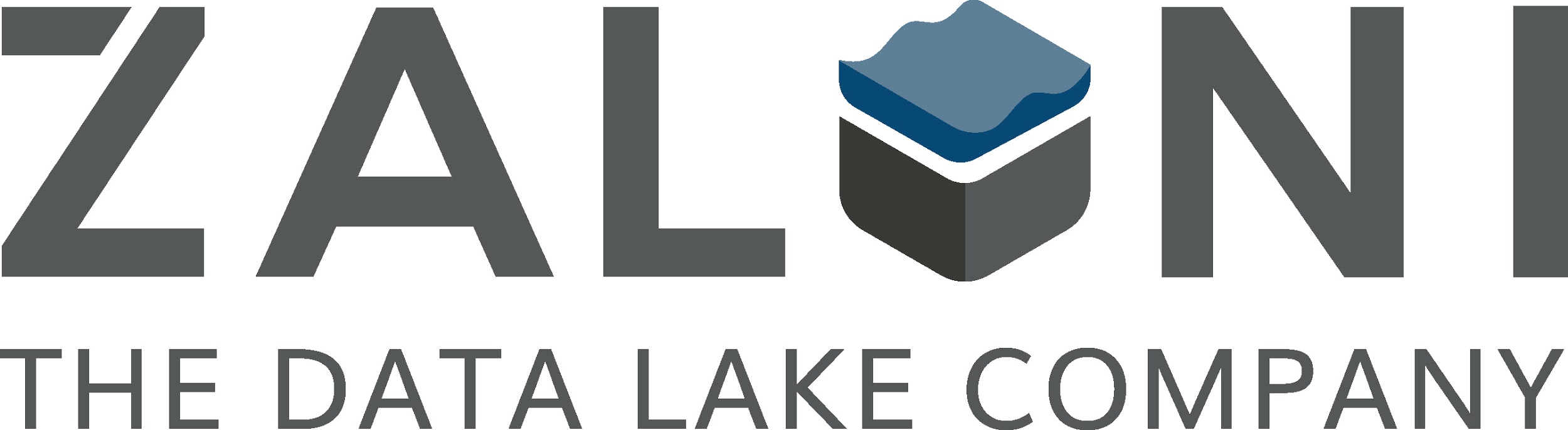 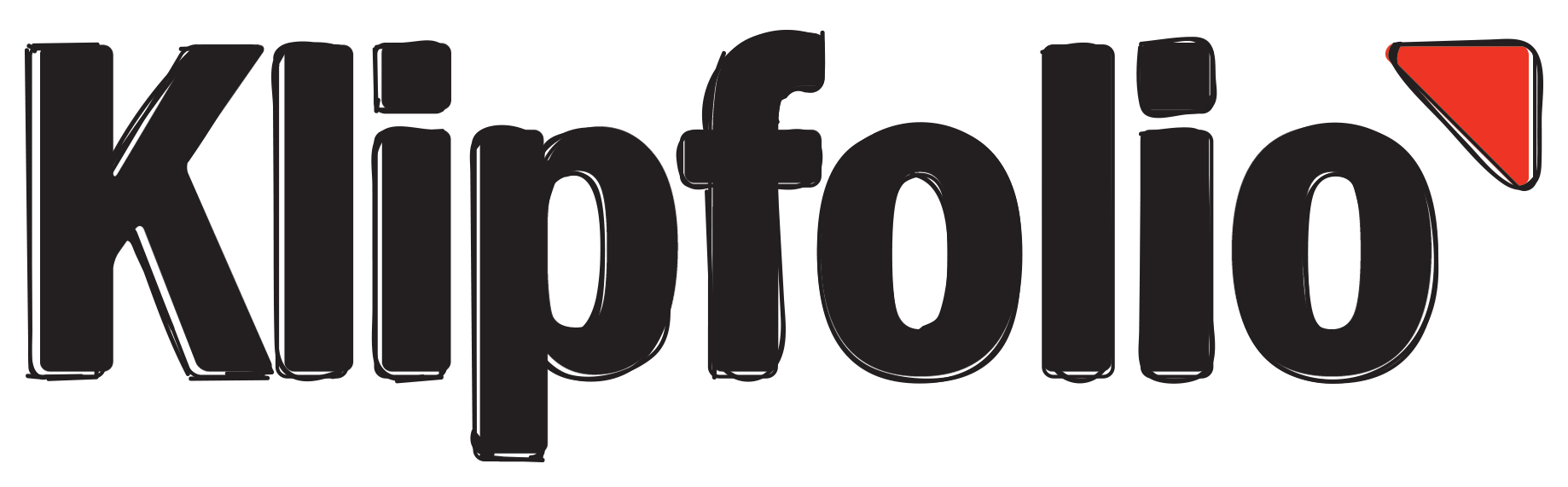 [Speaker Notes: Allie]
DATA LAKES
Data Lakes are centralized repositories that allow the storage of large-scale structured and unstructured data. You can store your data as-is, without having to first structure the data, and run different types of analytics—from dashboards and visualizations to big data processing, real-time analytics, and machine learning to guide better decisions.
VENDORS
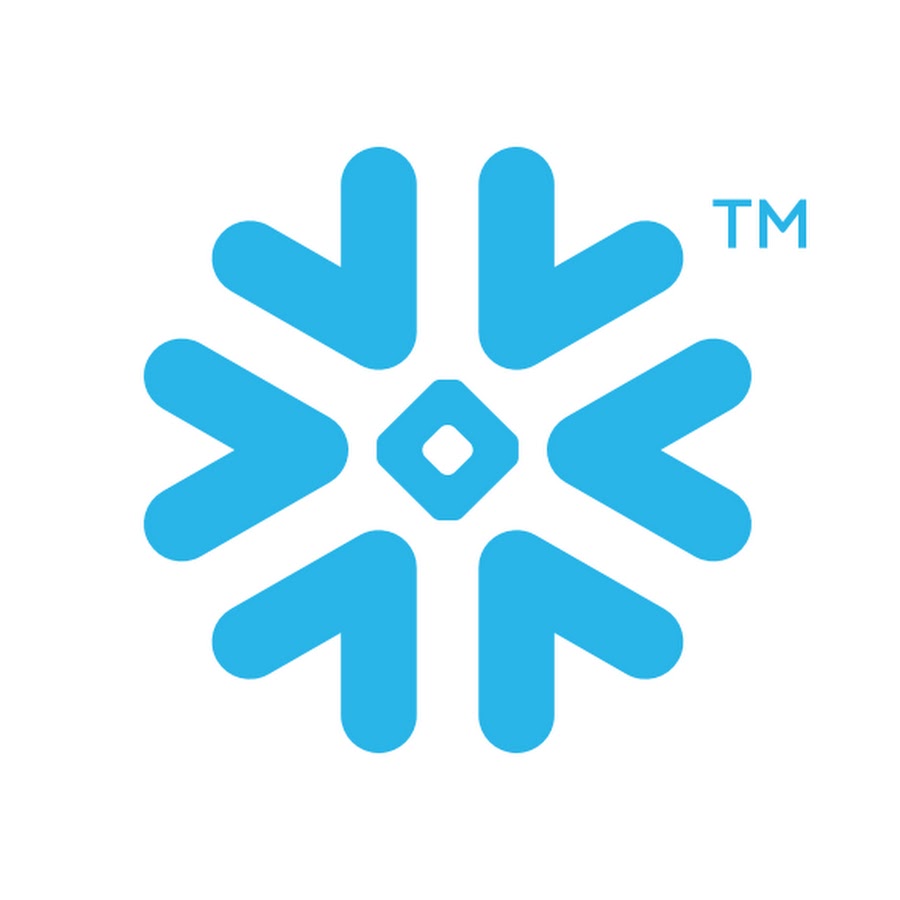 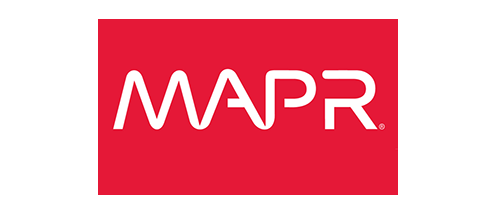 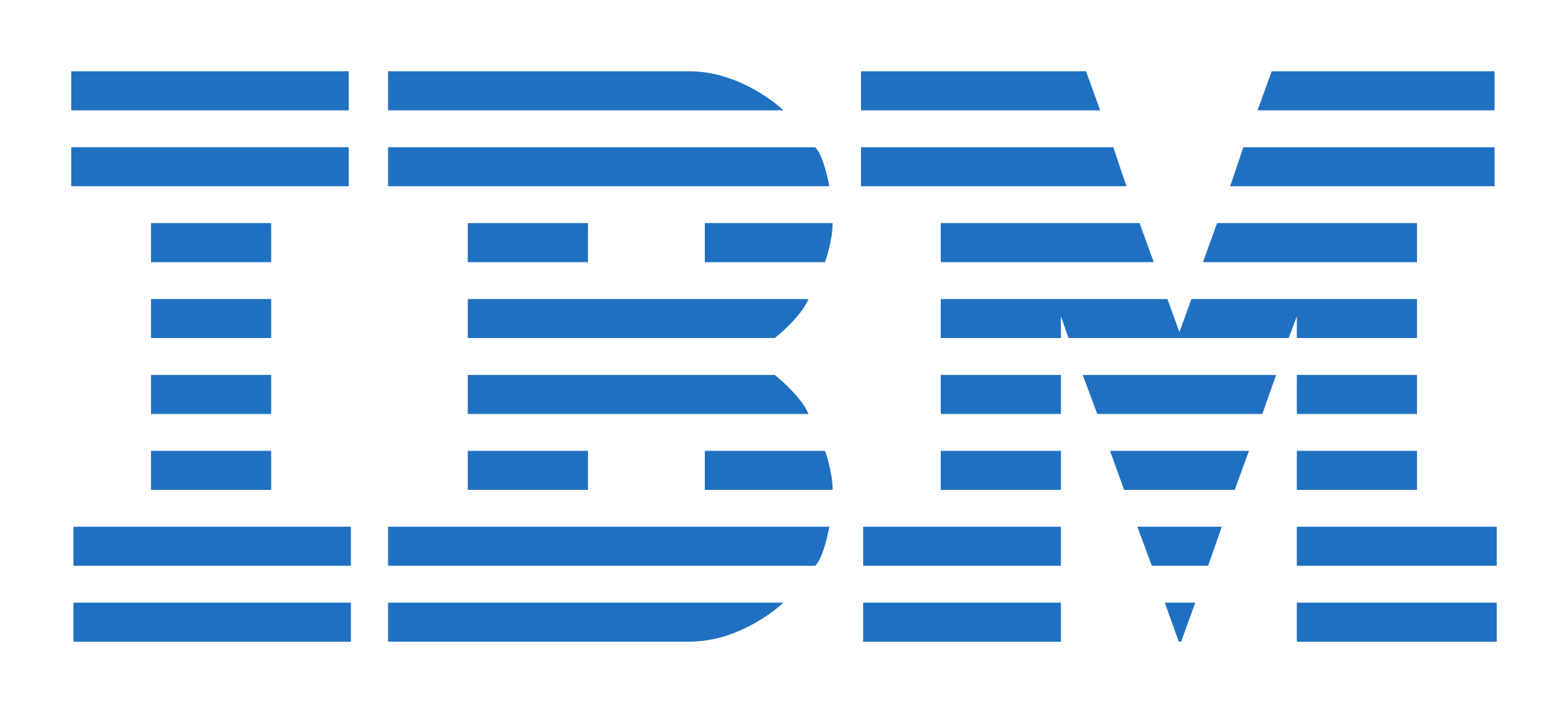 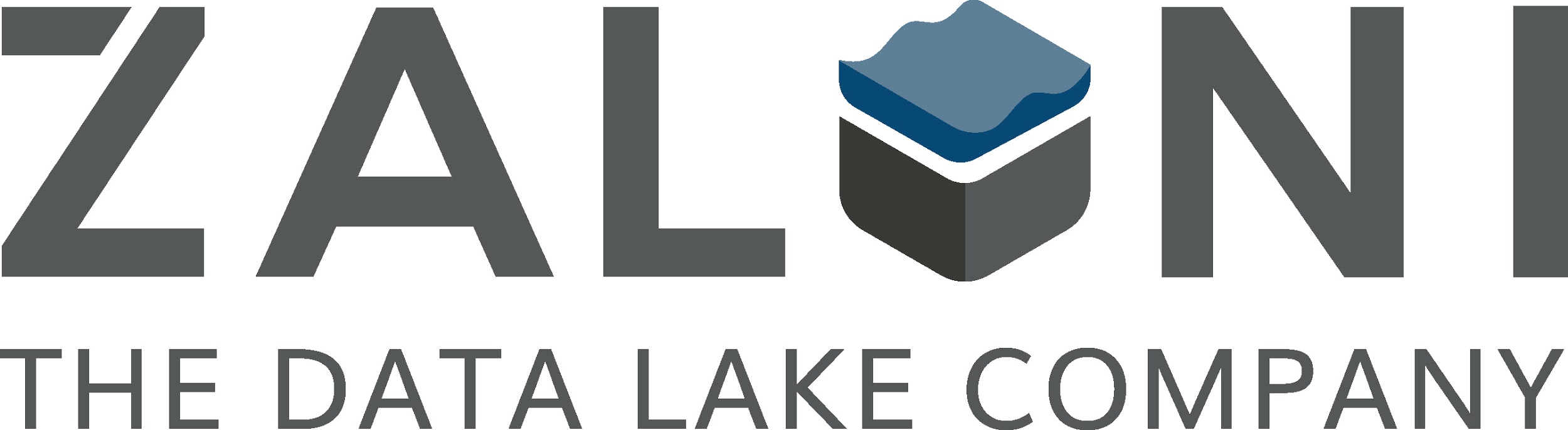 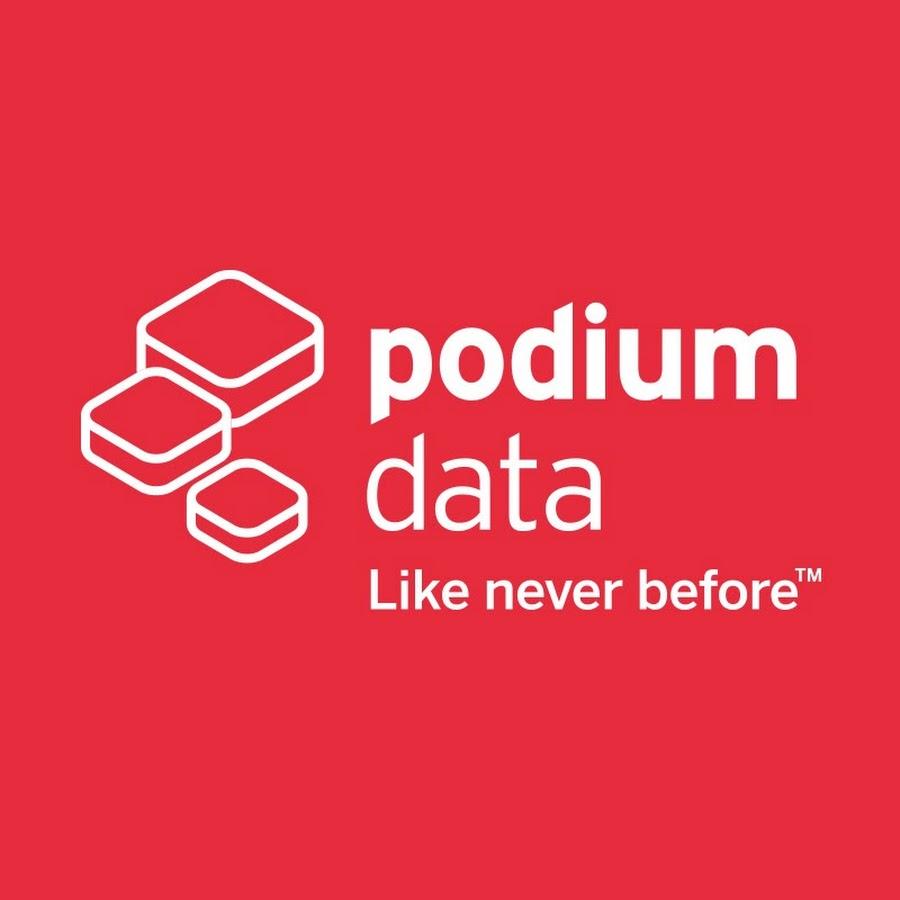 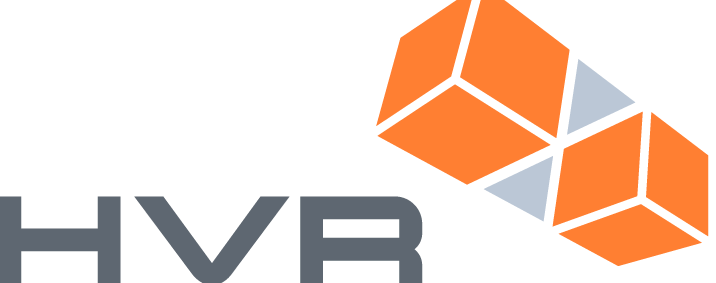 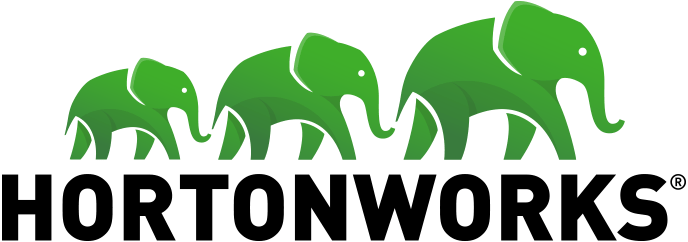 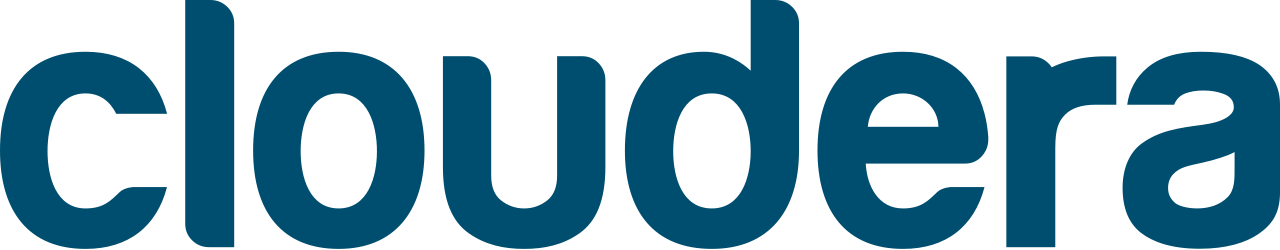 [Speaker Notes: https://solutionsreview.com/data-management/4-data-lake-tools-vendors-to-watch-in-2018/
https://aws.amazon.com/big-data/datalakes-and-analytics/what-is-a-data-lake/

Cali]
MACHINE LEARNING
Machine learning technology captures the capability of machines to identify patterns and learn from data in order to perform analyses. Machine learning platforms can perform tasks such as data preparation, model building, and application deployment to automate data analyses to be efficient and more effective than ever before.
VENDORS
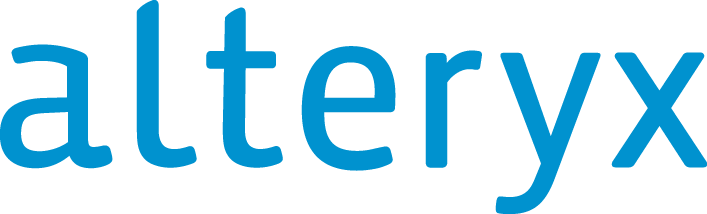 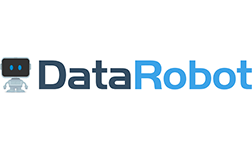 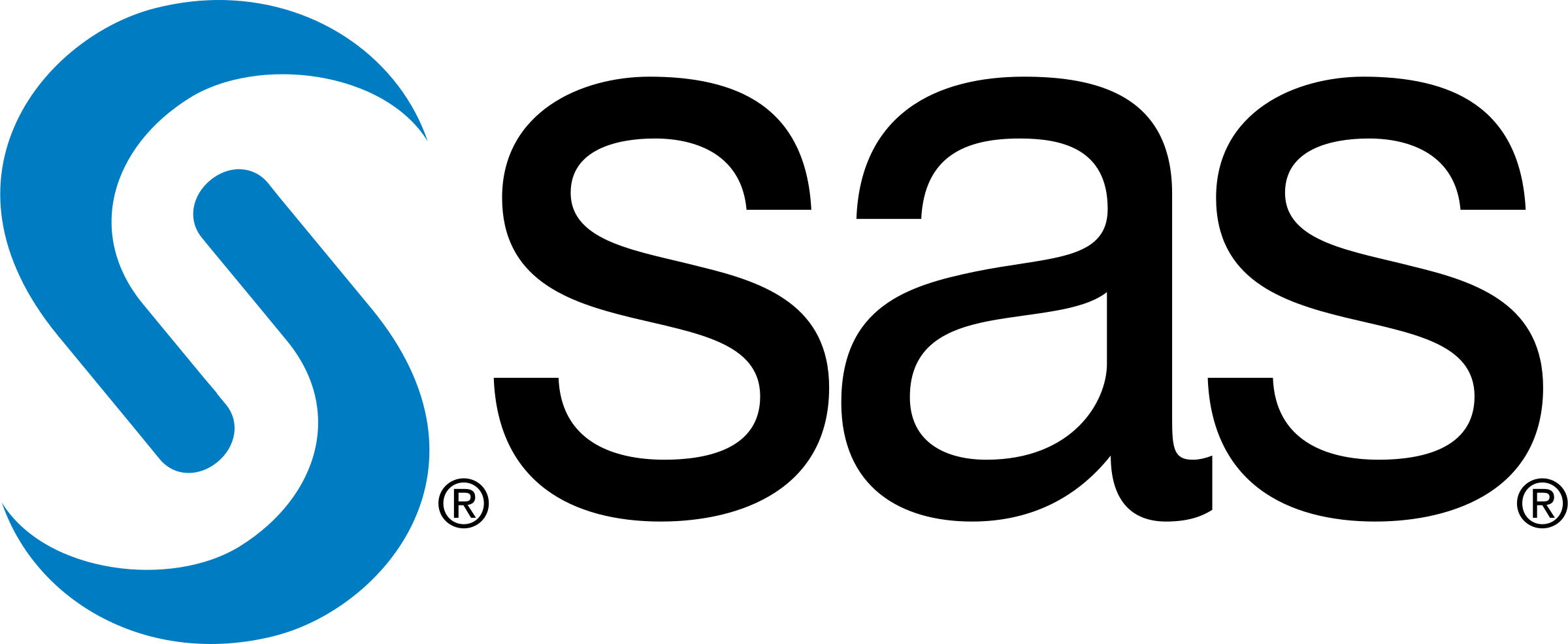 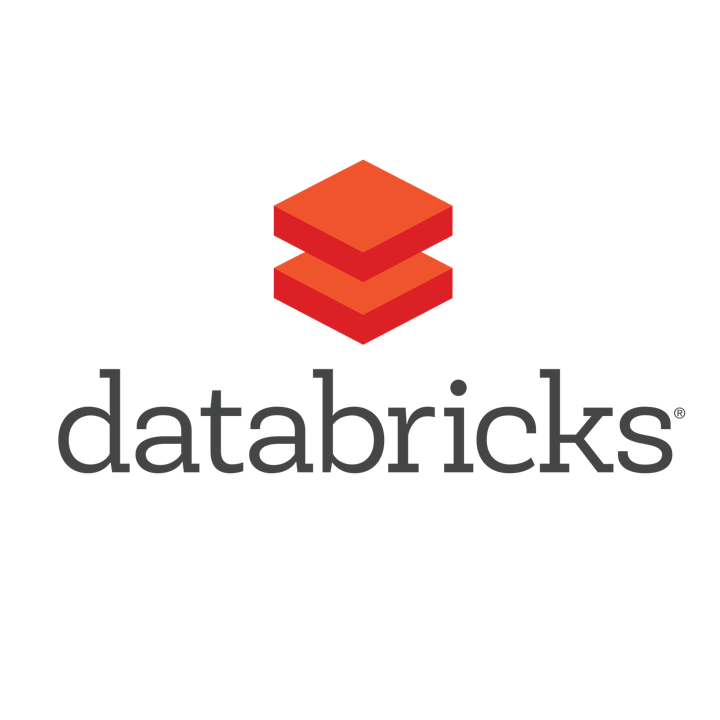 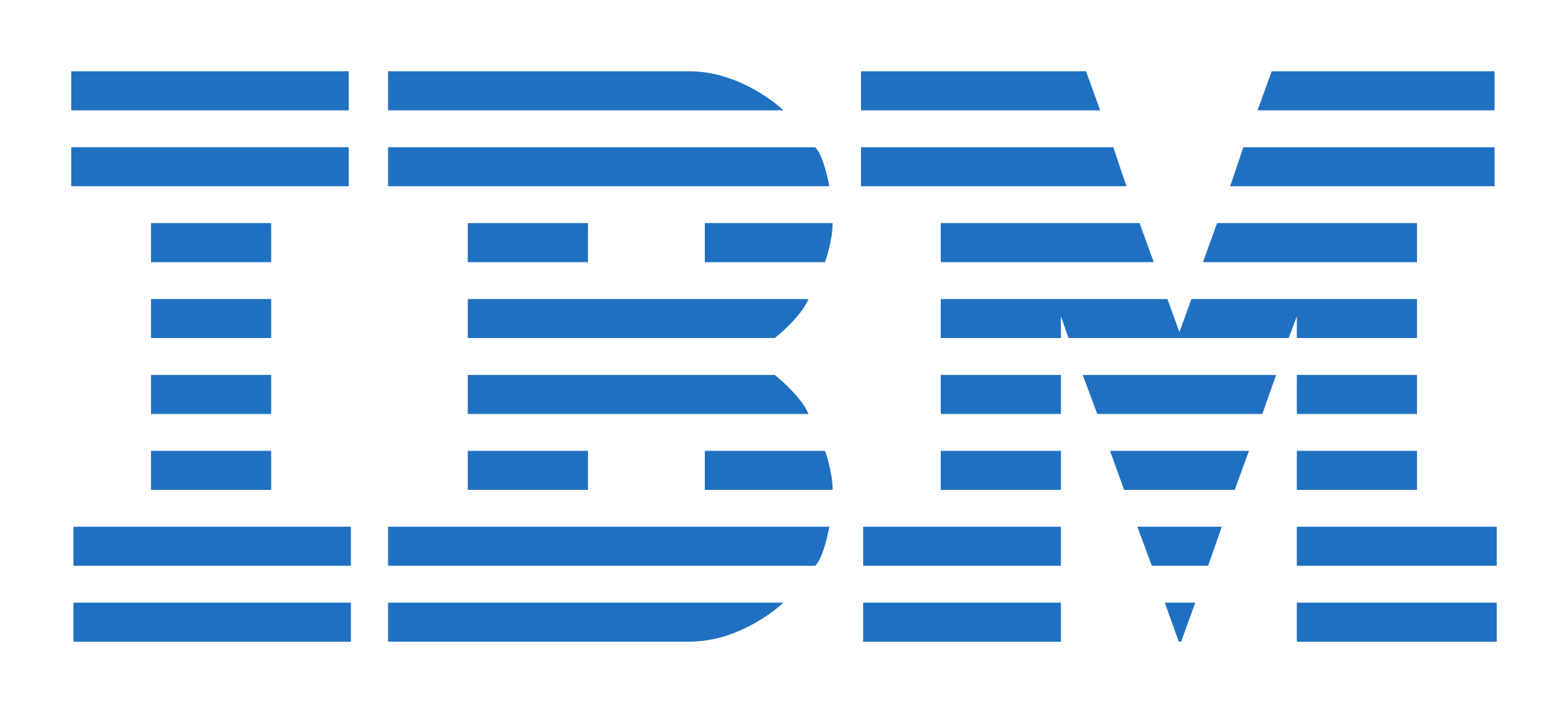 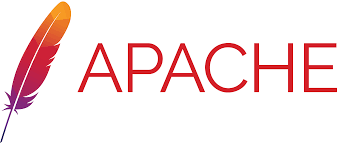 [Speaker Notes: Jacob
Branch of AI
Data preparation:
Data profiling and data blending 
Used to clean data, sort data, and connect data
Examples: operational load times, data value classification, identifying data gaps, self-organization, anomaly detection
Data comes in, it is catalogued with algorithms and models, combined with business rules and application logic
Essentially, it makes the job of data scientists much easier 
Gets better over time 

Data analysis:
Pre-written and self-written models help analyze data and extract meaningful characteristics
Again, improves itself with time]
DATA VISUALIZATION
Data visualization is the graphical representation of information and data. By using visual elements like charts, graphs, and maps, data visualization tools provide an accessible way to see and understand trends, outliers, and patterns in data.
VENDORS
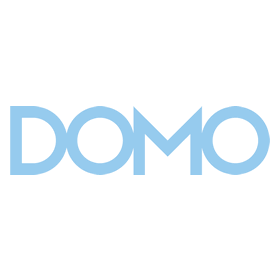 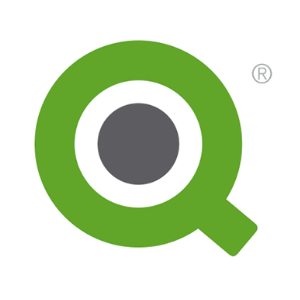 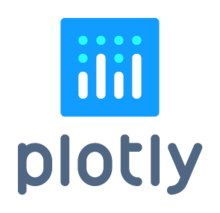 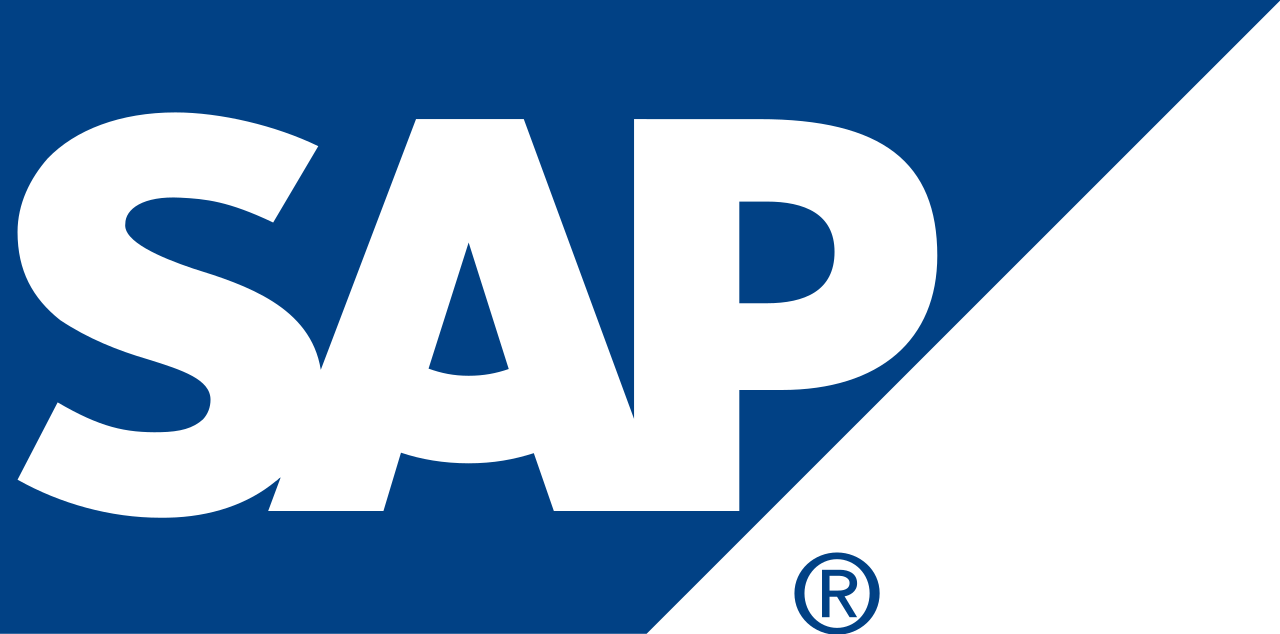 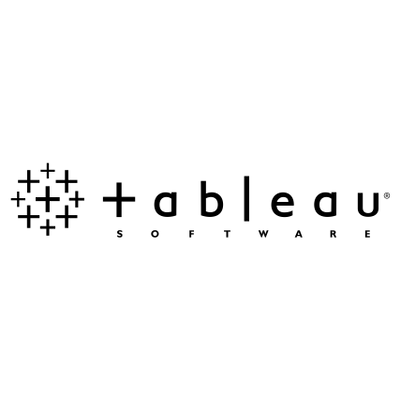 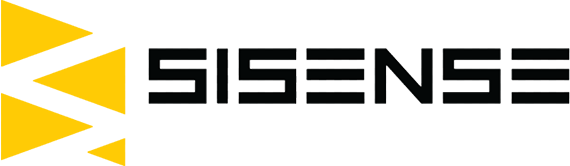 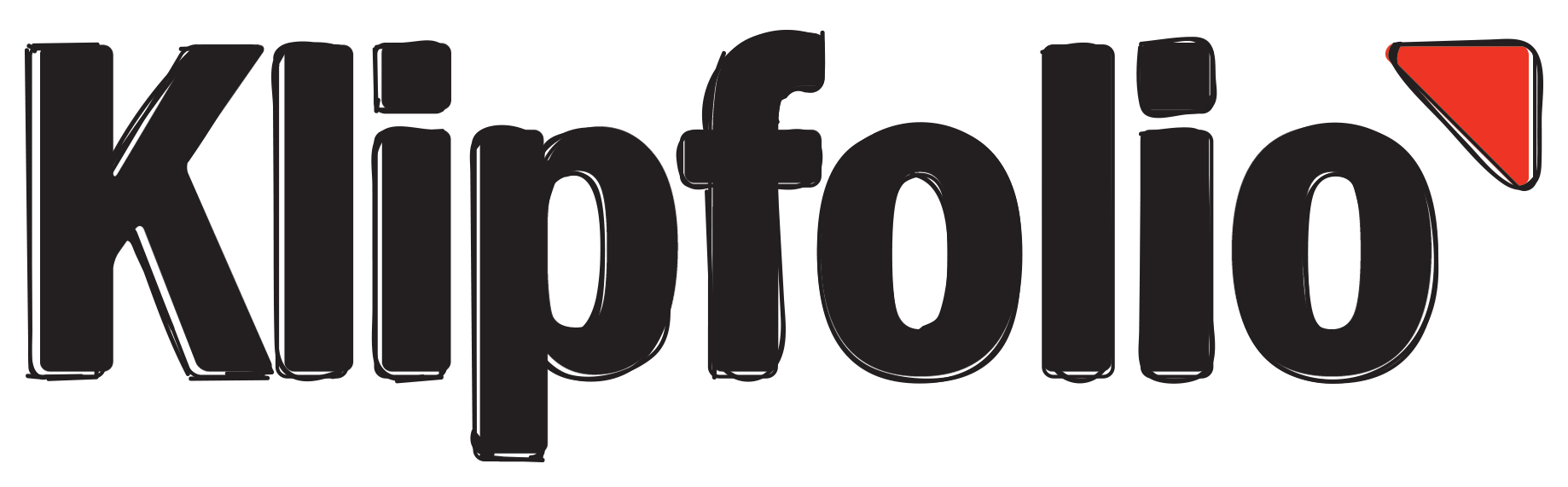 [Speaker Notes: Kaveen]
PRESENTATION AGENDA
Architecture
Technology Overview
Hype Cycle
Big Data Assessments
Vendor Analysis
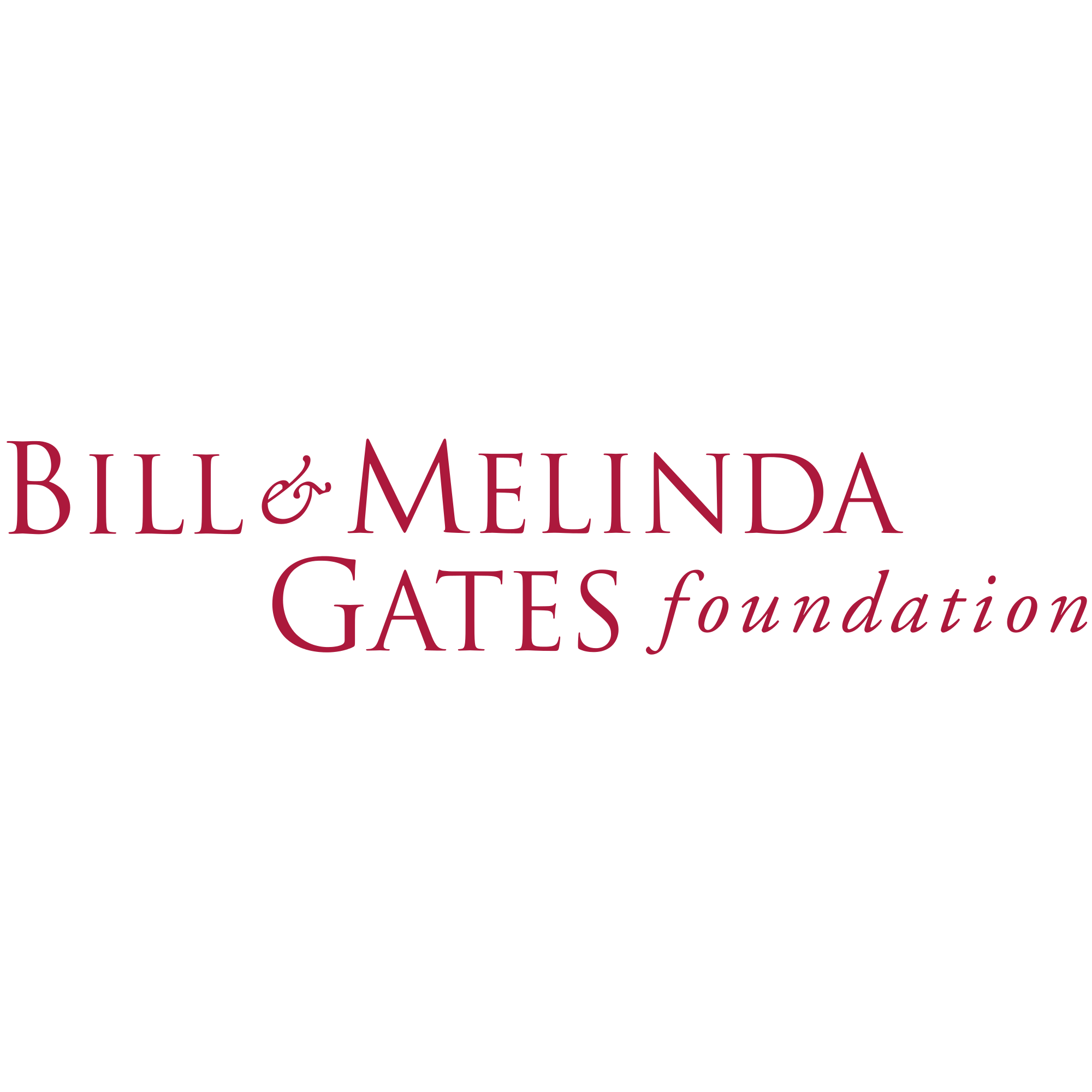 Foundation Overview
Conclusion
[Speaker Notes: Allie]
DATA LAKES TOP 3 VENDORS
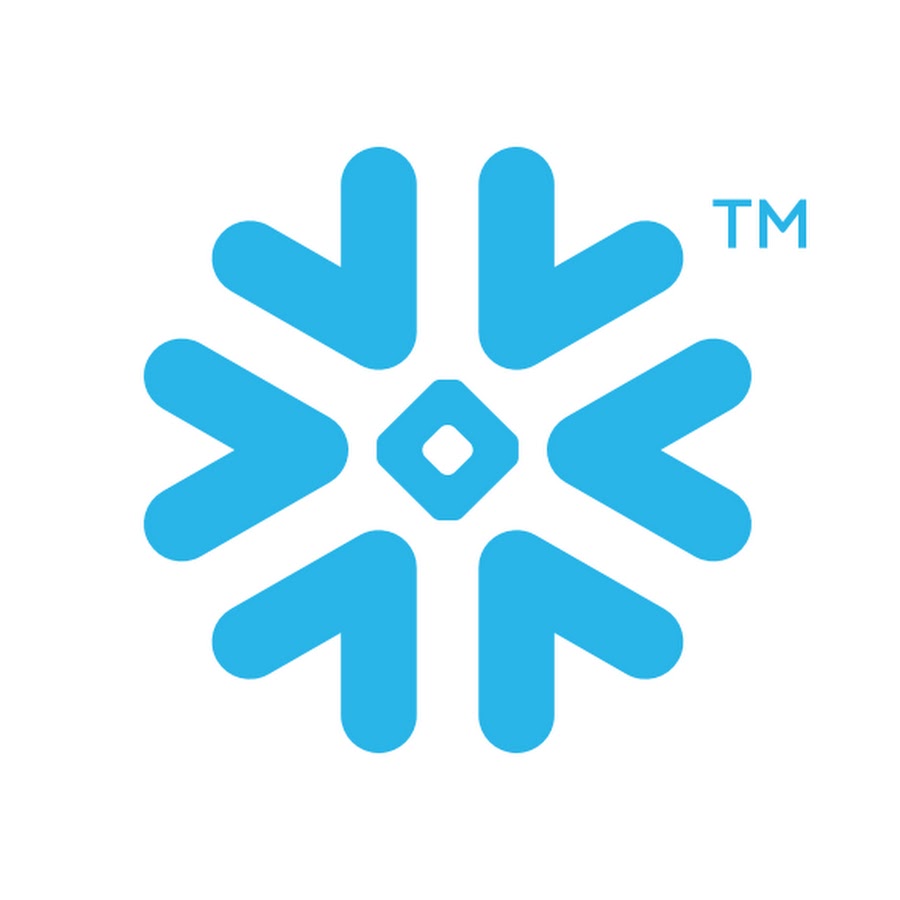 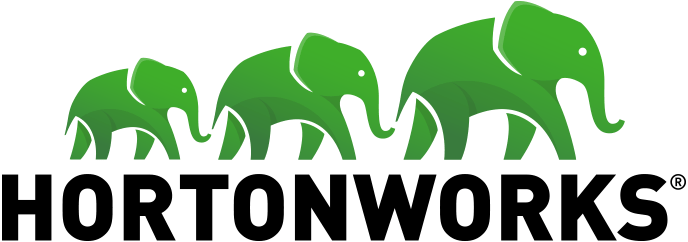 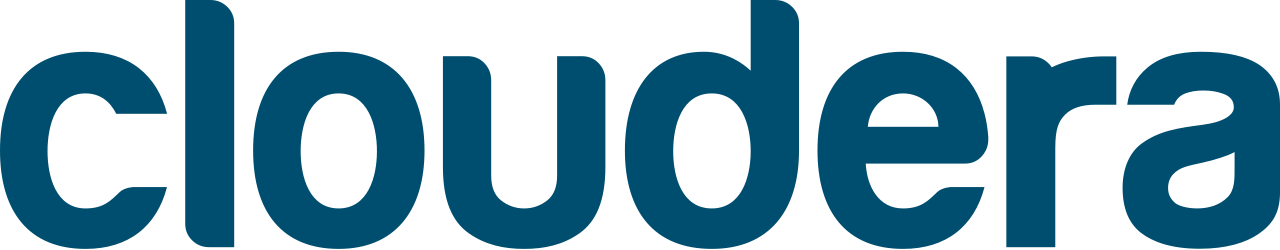 Based on several criteria, our team has determined the top 3 data lake vendors that possess qualities that align best with the Gates Foundation’s goals and priorities. The top 3 vendors are Hortonworks, Snowflake, and Cloudera. Data lake vendors were evaluated on two metrics: Reliability and User Value. These metrics include 8 of the most important attributes that thoroughly assess the vendors’ capabilities. This information will be crucial in determining which data lake vendor the Gates Foundation implements into their future data analysis architecture.
[Speaker Notes: ALLIE]
VENDOR ANALYSIS CRITERIA
Data Lakes
Reliability
Data Security
Data Storage
Stability
Cloud Capabilities
X
User Value
Cost
Speed
Integration
User Interface
Y
[Speaker Notes: Cali]
MAGIC QUADRANT: DATA LAKES
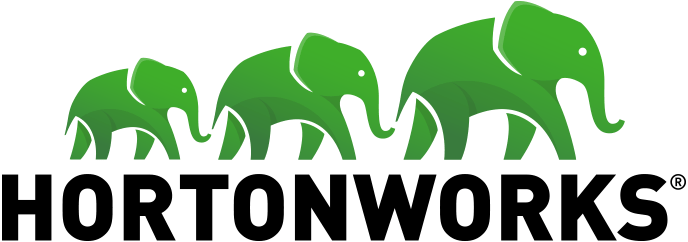 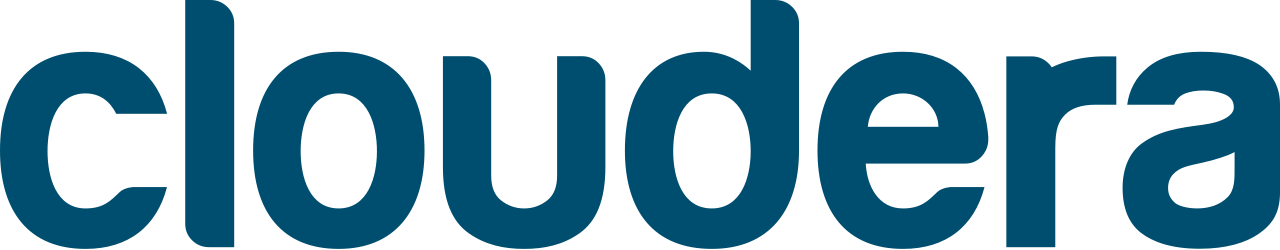 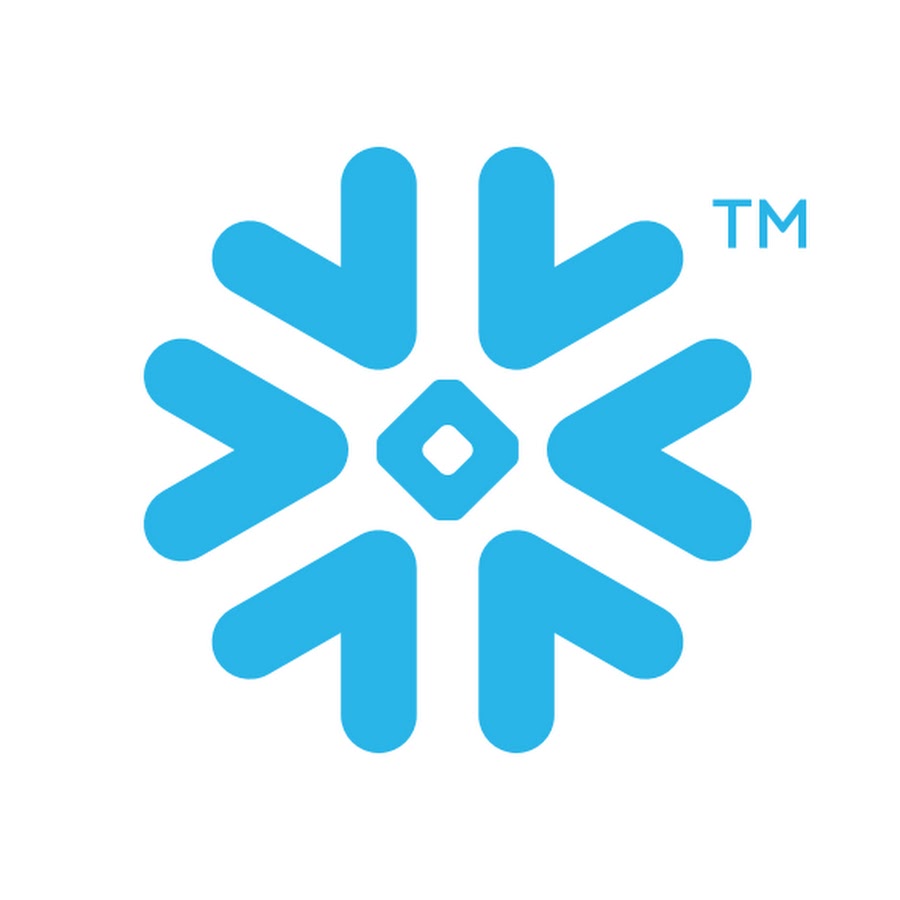 Reliability
User Value
[Speaker Notes: Cali]
MACHINE LEARNING TOP 3 VENDORS
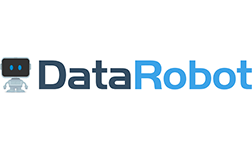 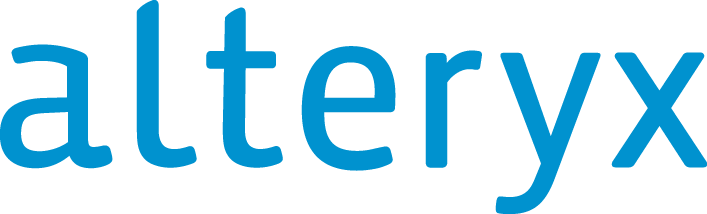 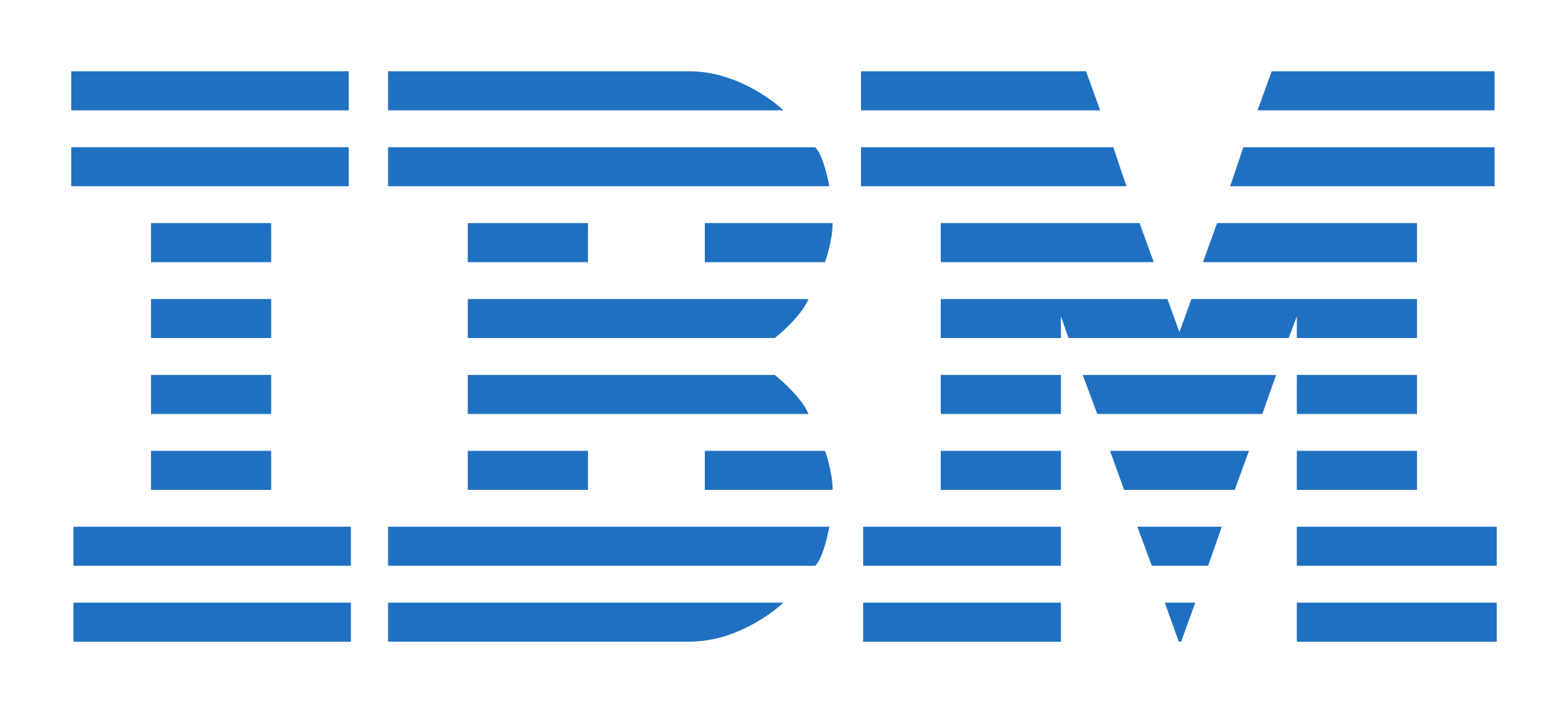 Our team developed a method of evaluating the best 3 machine learning vendors based on two main qualitative metrics: Enterprise Support and User Value. Our analysis indicates that the best-in-class vendors are Alteryx, IBM, and DataRobot. These vendors suit the needs of the Gates Foundation, and would prove to be effective in deployment.
[Speaker Notes: Jacob]
VENDOR ANALYSIS CRITERIA
Machine Learning
Enterprise Support
Security
Price
Scalability 
Product Support
Deployment Capabilities
X
User Value
Pre-Written Algorithms
Model Management Tools
Collaboration Features 
Automation
Data Preparation Features
Y
[Speaker Notes: Jacob]
MAGIC QUADRANT: MACHINE LEARNING
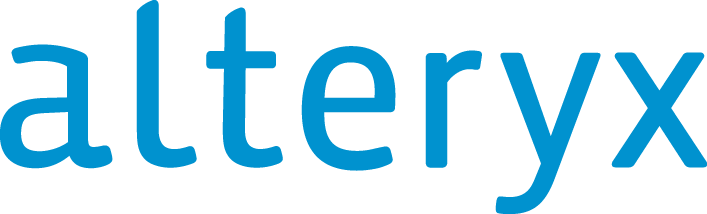 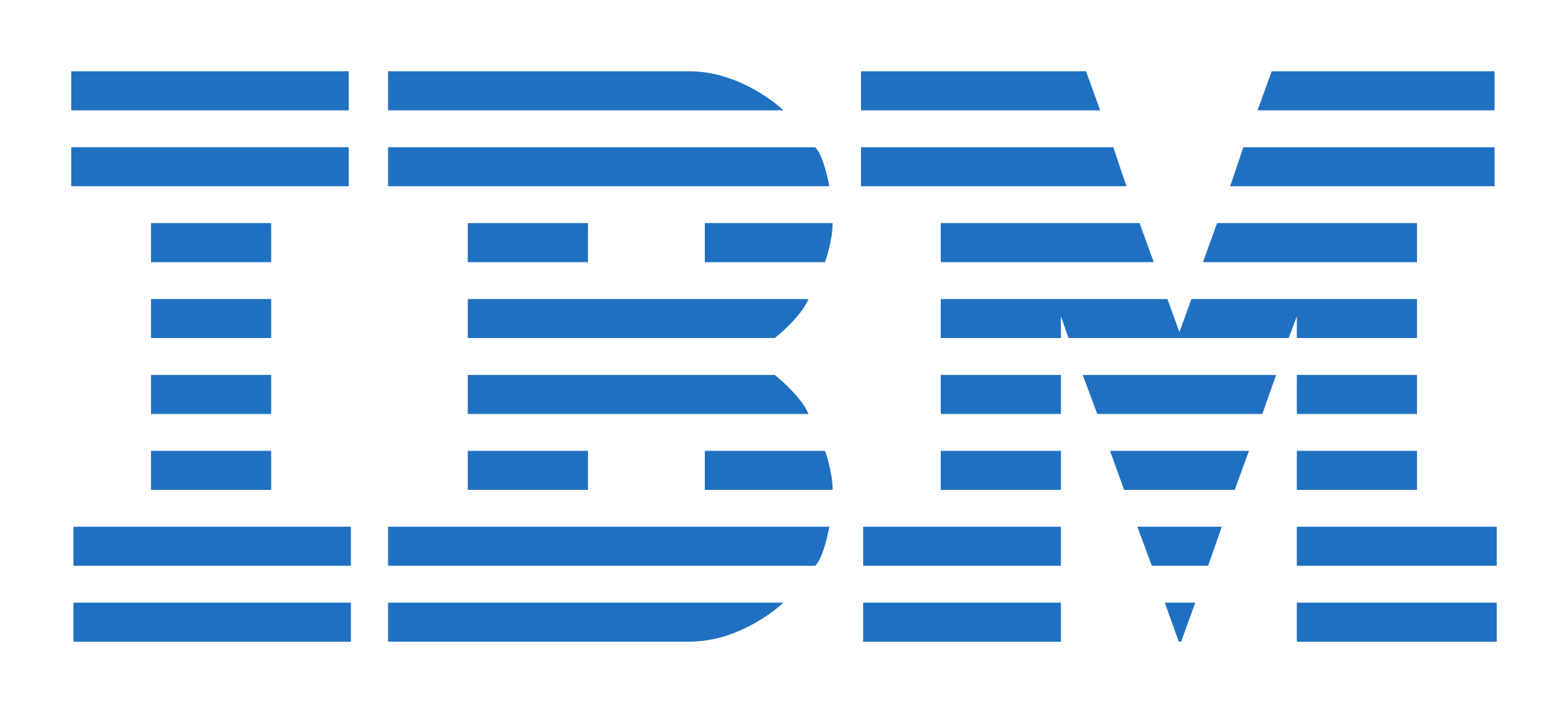 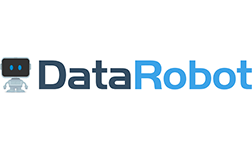 Enterprise Support
User Value
[Speaker Notes: Jacob
Alteryx:
96% satisfaction rate 
May have the edge in data management/preparation
Great integration with data sources
Similar pricing models
Both good enterprise support

IBM Watson:
97% satisfaction rate
May have the edge in analytics]
DATA VISUALIZATION TOP 3 VENDORS
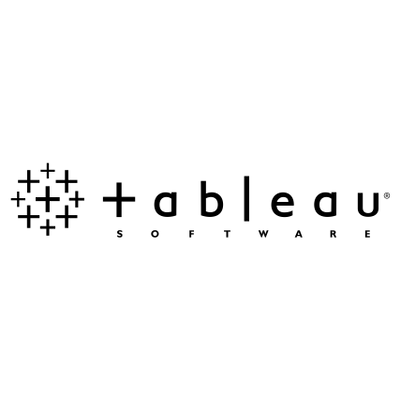 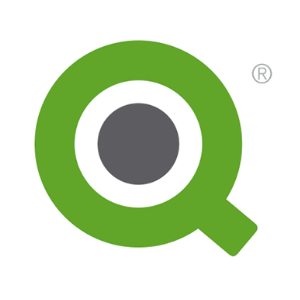 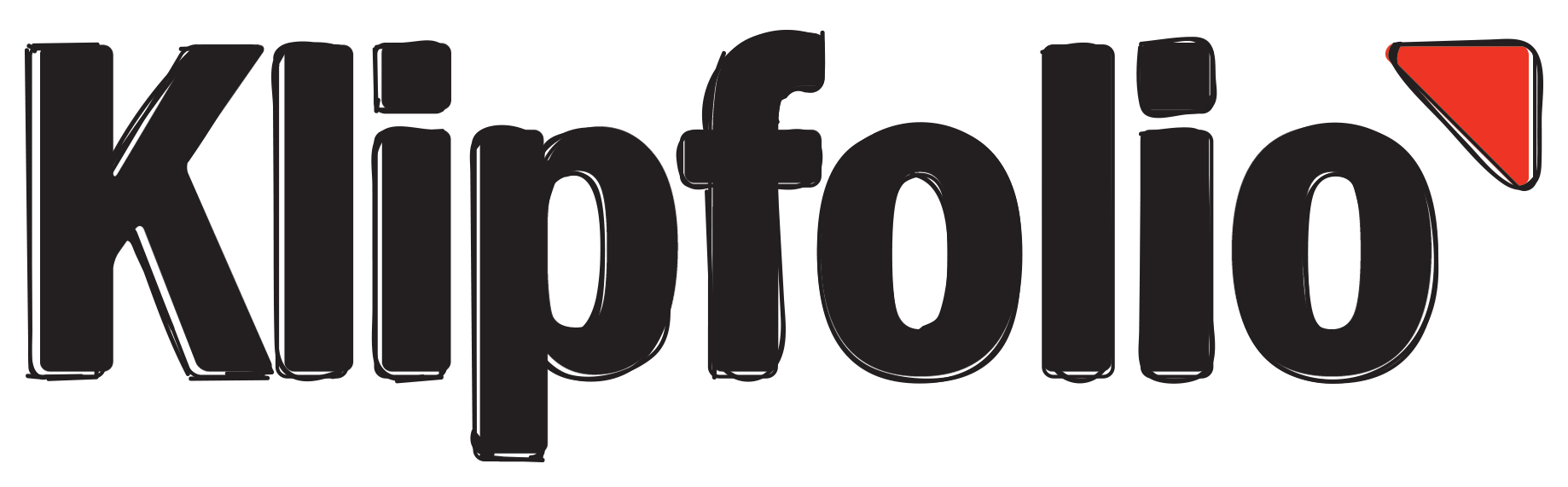 The top 3 vendors for data visualization are Tableau, Qlik, and Klipfolio. Data visualization was evaluated on two metrics: Enterprise Support and User Experience. These metrics include 10 of the most important attributes that thoroughly assess the vendors’ capabilities. This information will be crucial in determining which data visualization vendor the Gates Foundation implements.
[Speaker Notes: Mikayla Edwards]
VENDOR ANALYSIS CRITERIA
Data Visualization
Enterprise Support
Stability
Scalability
Price
Product Support
Deployment
X
User Experience
Data & Analytics
User Interface
Integration
Approachability
Ease of Use
Y
[Speaker Notes: Mikayla Edwards]
MAGIC QUADRANT: VISUALIZATION
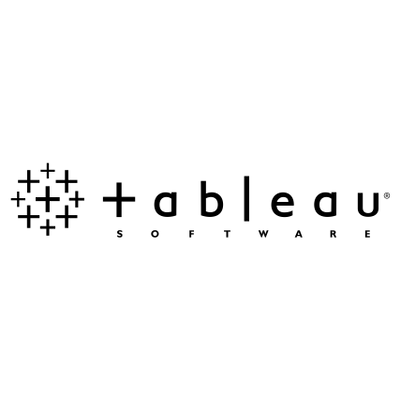 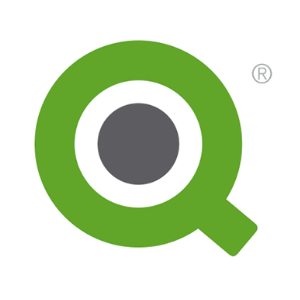 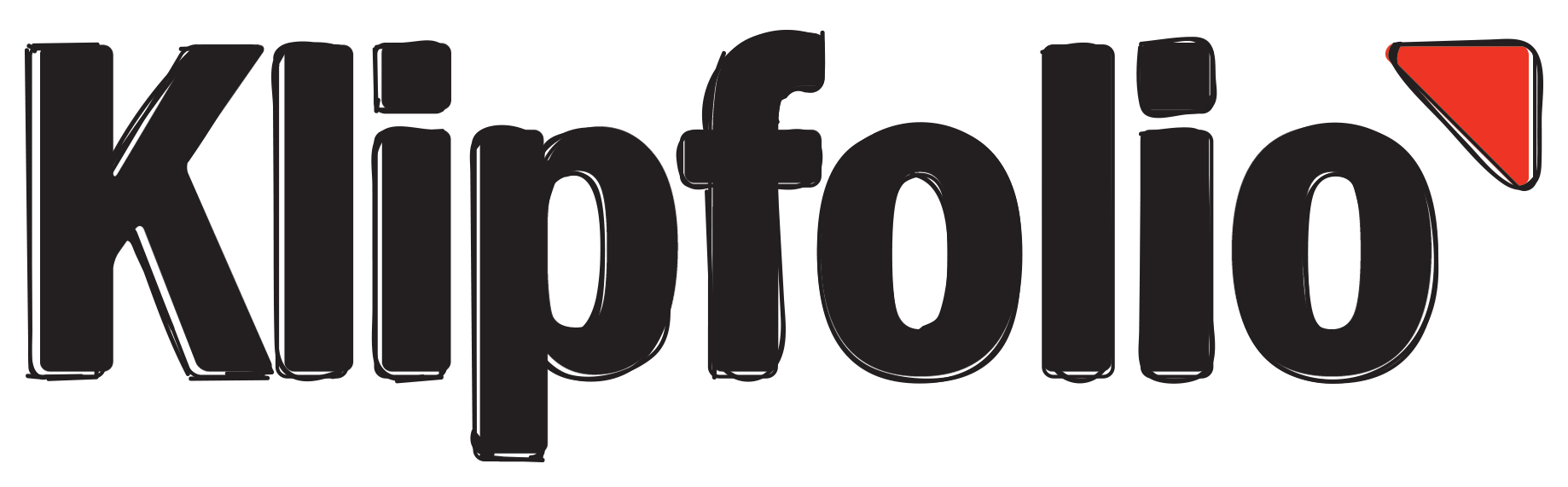 Enterprise Support
User Experience
[Speaker Notes: define and defend the two most important Magic Quadrant
Mikayla Edwards]
PRESENTATION AGENDA
Architecture
Technology Overview
Hype Cycle
Big Data Assessments
Vendor Analysis
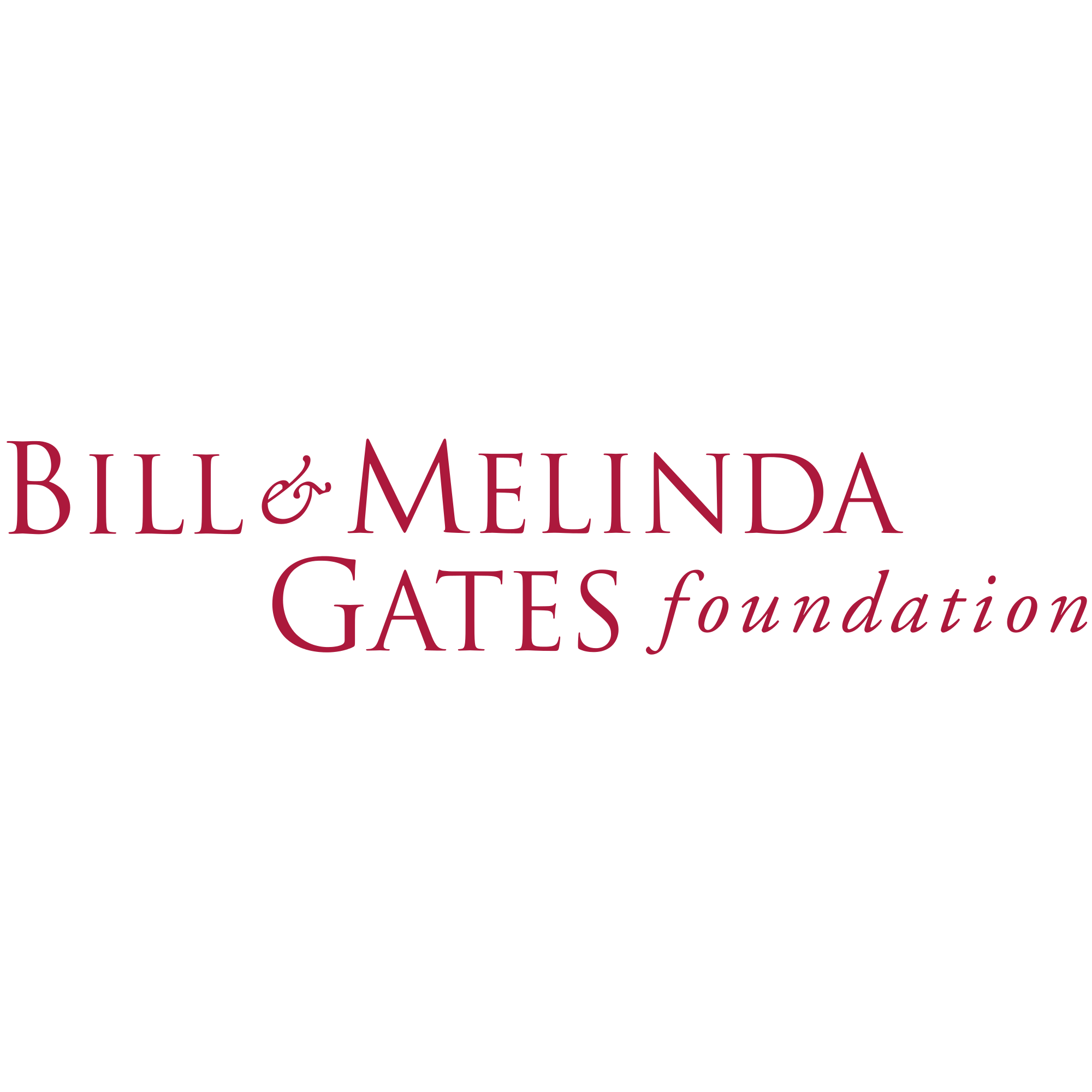 Foundation Overview
Conclusion
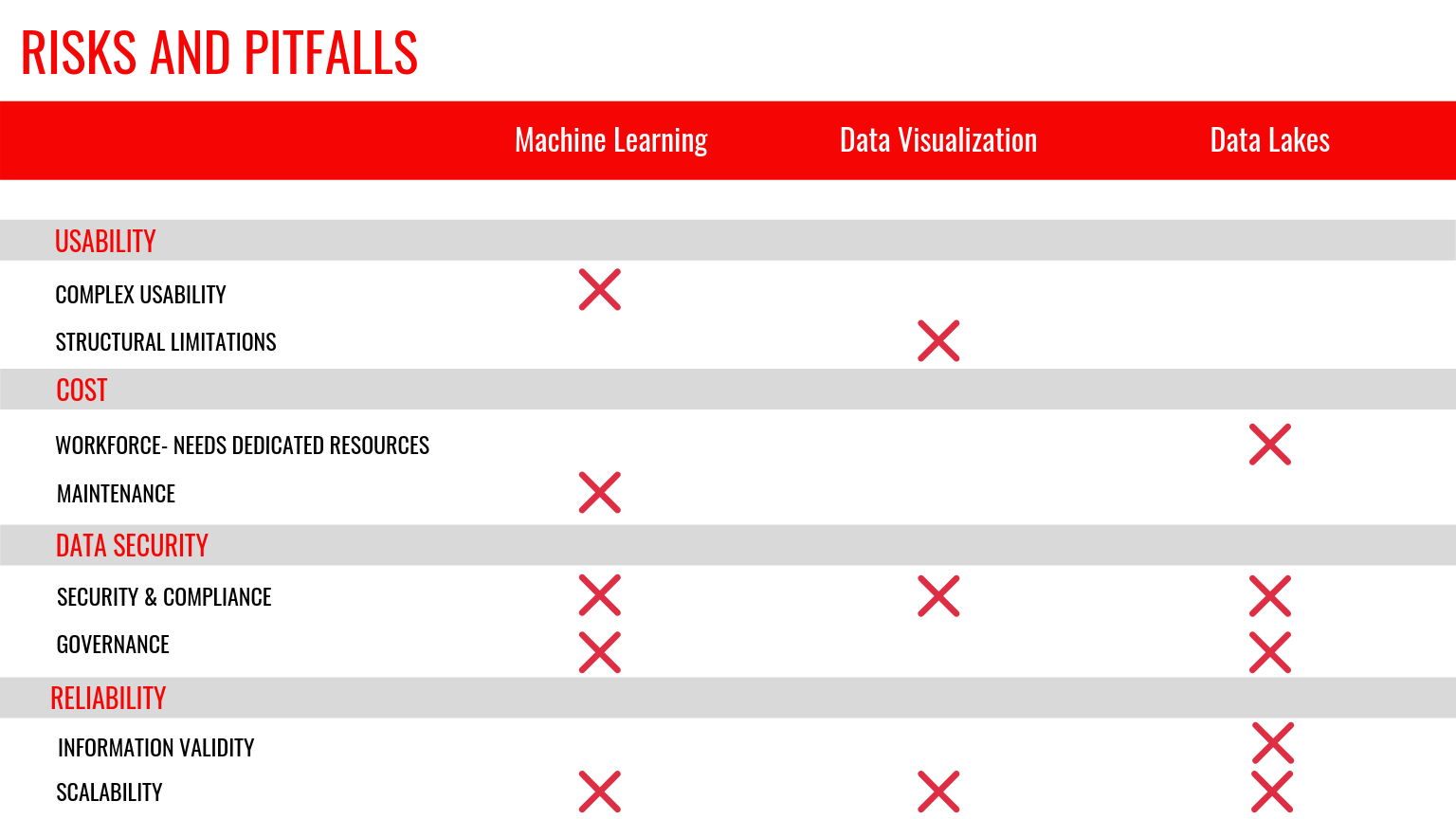 [Speaker Notes: Cali]
REFERENCES
https://aws.amazon.com/big-data/datalakes-and-analytics/what-is-a-data-lake/
https://wasabi.com/blog/best-cloud-storage-data-lake/
https://solutionsreview.com/data-management/4-data-lake-tools-vendors-to-watch-in-2018/
https://www.sas.com/en_us/insights/analytics/machine-learning.html
https://www.gartner.com/en/research/methodologies/gartner-hype-cycle
https://www.forbes.com/sites/louiscolumbus/2017/12/24/53-of-companies-are-adopting-big-data-analytics/#38cb57cd39a1
https://www.gatesfoundation.org/Who-We-Are/General-Information/Foundation-Factsheet